เอกสาร PowerPoint ประกอบการอบรมการฝึกทักษะการใช้งานรถตัก ฯลฯบทเสริม
ส่วนที่ 1　กฎทั่วไป
บทที่ 1　ภาพรวมของรถตัก ฯลฯ
ความหมายและคุณลักษณะของรถตัก ฯลฯ
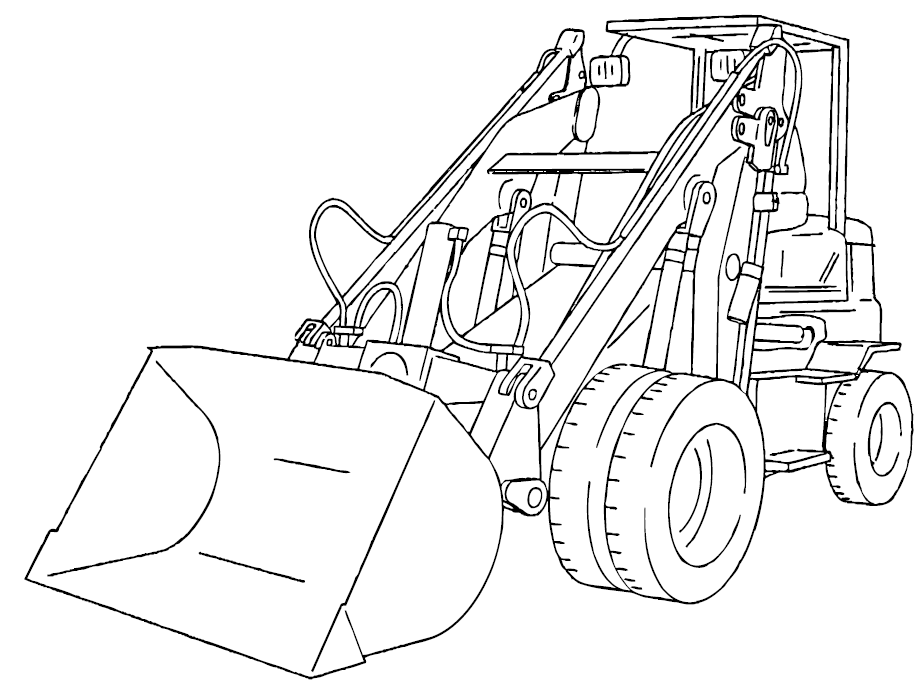 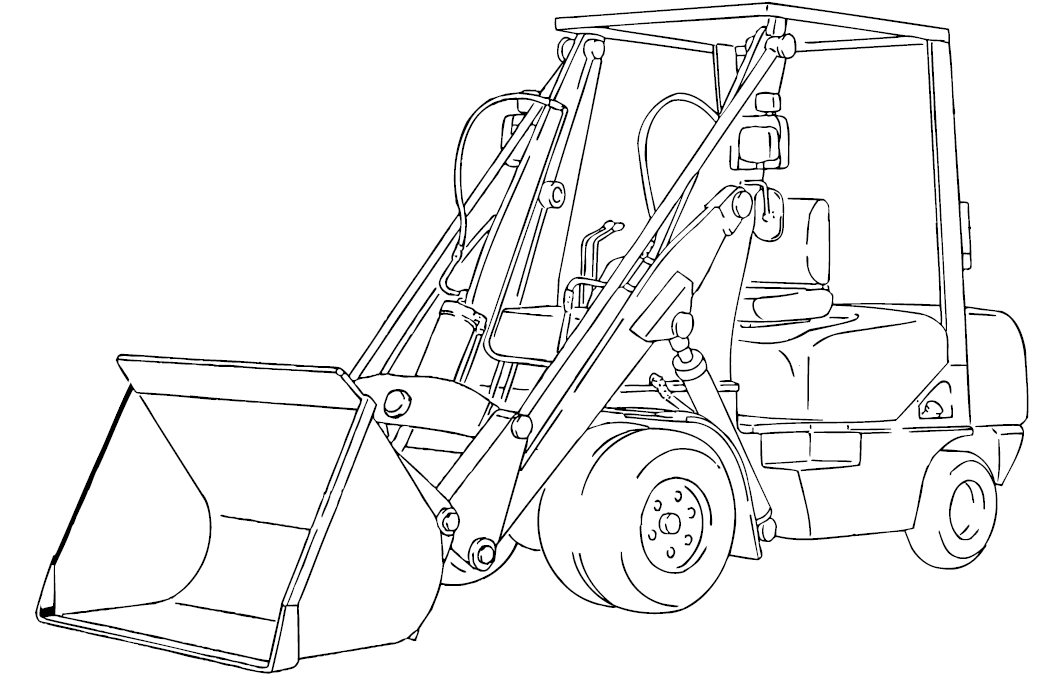 รูป 1-2 รถตักดิน (มีกลไกยื่น)
รูป 1-1 รถตักดิน (ไม่มีกลไกยื่น)
บทเรียนหน้า 13/ บทเสริมหน้า 4
ความหมายและคุณลักษณะของรถตัก ฯลฯ
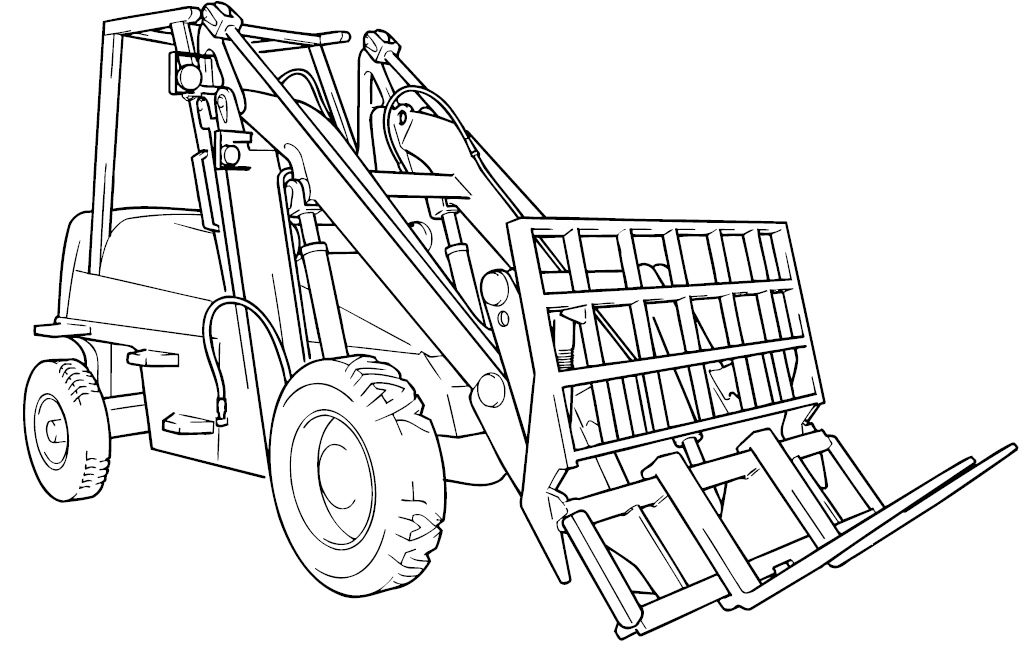 รูป 1-3 รถยก
บทเรียนหน้า 14/ บทเสริมหน้า 5
ความหมายและคุณลักษณะของรถตัก ฯลฯ
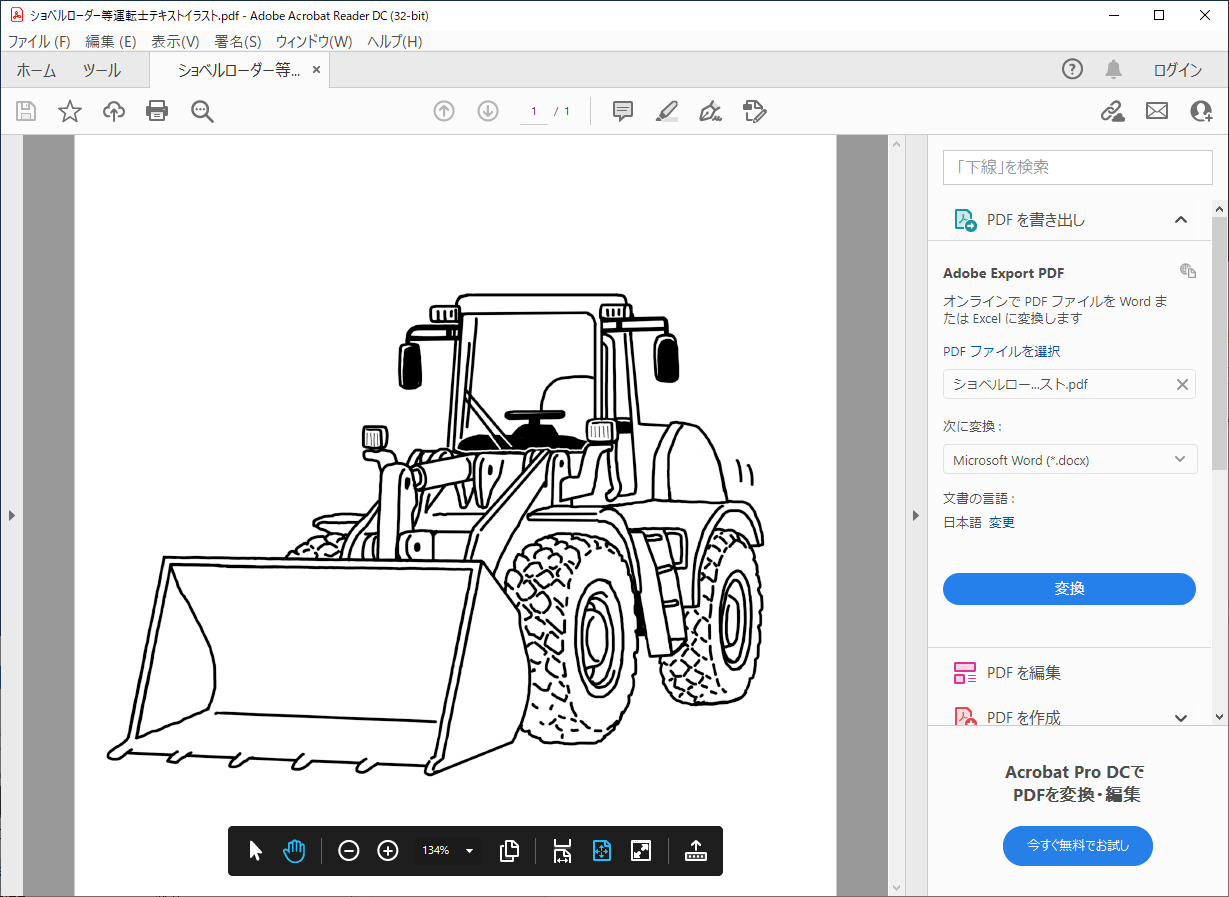 ภาพอ้างอิง รถตักล้อยาง
ไม่มีในบทเรียน/ บทเสริมหน้า 6
คุณสมบัติหลักและขนาด
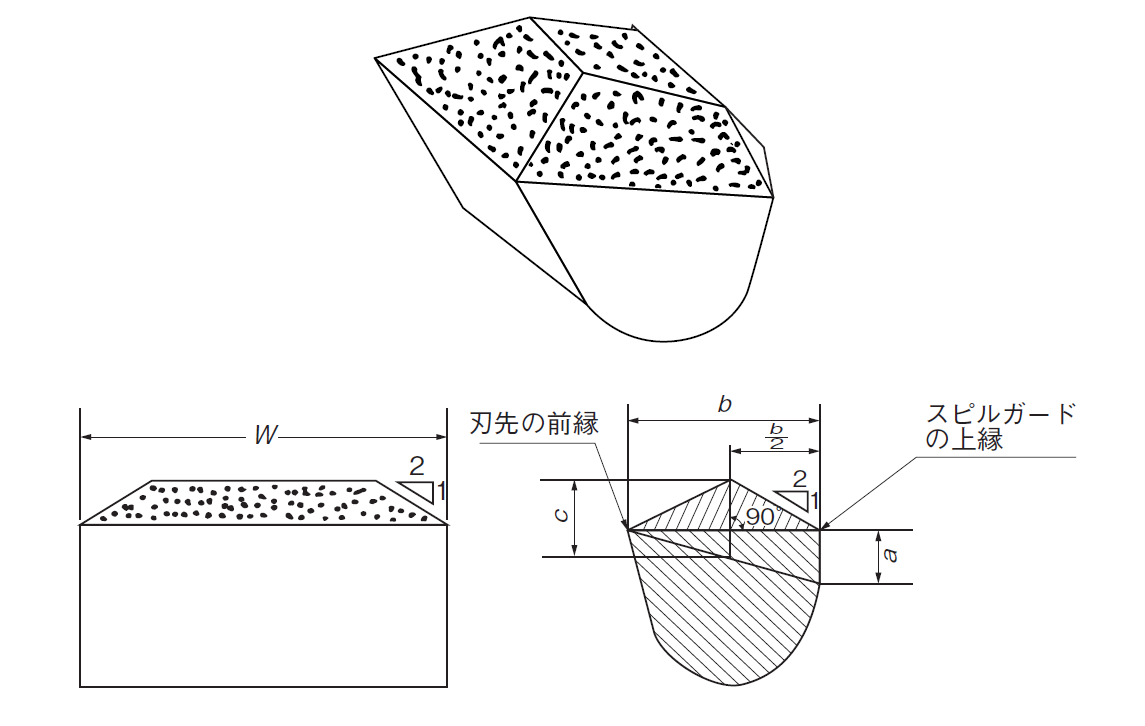 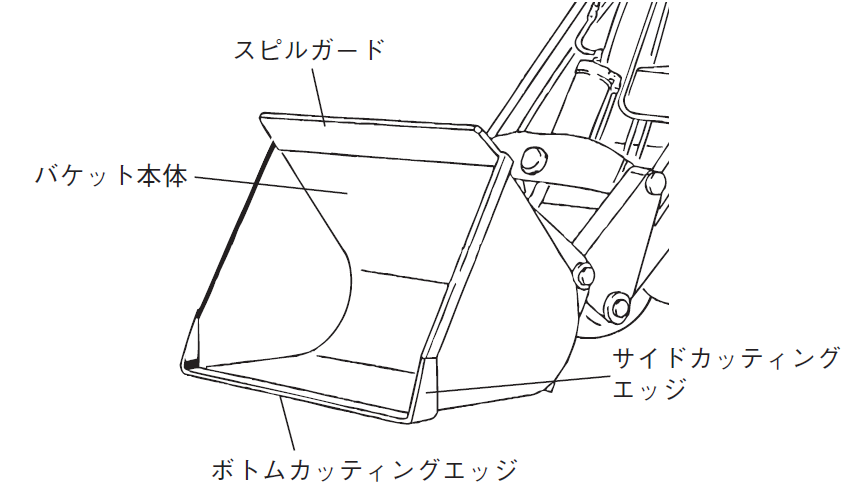 ขอบกันหก
ตัวบุ้งกี๋
ขอบหน้าปลายมน
ขอบบน
กันหก
ขอบตัดด้านข้าง
ขอบตัดด้านล่าง
รูป 1-4 บุ้งกี๋
รูป 1-5 บุ้งกี๋ประเภท I
บทเรียนหน้า 16/ บทเสริมหน้า 7
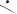 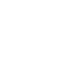 คุณสมบัติหลักและขนาด
ตาราง 1-2 ประเภทและคุณสมบัติของบุ้งกี๋
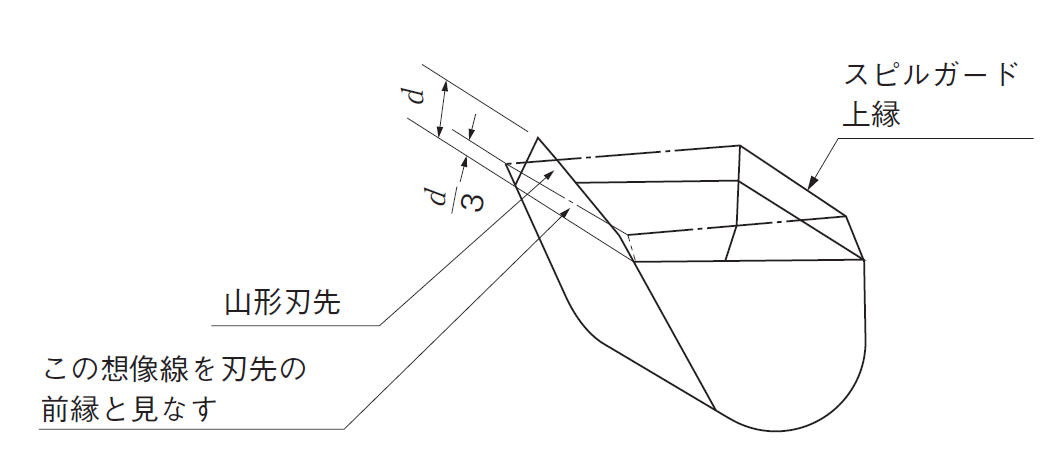 ขอบบนกันหก
สำหรับวัตถุที่มีความถ่วงจำเพาะต่ำ (ชิป) อาจใช้รูปทรงเดียวกันที่มีความจุมากกว่า (สินค้าพิเศษ)
ปลายมนรูปภูเขา
ให้ถือว่าเส้นสมมุตินี้เป็น
ขอบหน้าของปลายมน
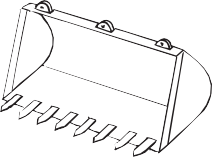 รูป 1-6 บุ้งกี๋ประเภท II
บทเรียนหน้า 18/ บทเสริมหน้า 8-9
ส่วนที่ 2　ความรู้เกี่ยวกับวิธีจัดการและโครงสร้างอุปกรณ์ที่เกี่ยวข้องกับการขับเคลื่อนรถตัก ฯลฯ
บทที่ 1　โครงสร้าง
เครื่องยนต์
ท่อร่วมไอเสีย
ก้านกระทุ้ง
วาล์ว
ฝากระบอกสูบ
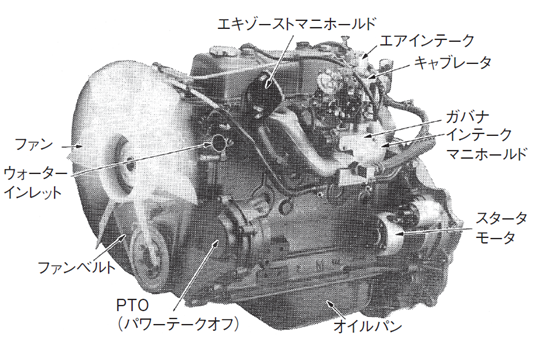 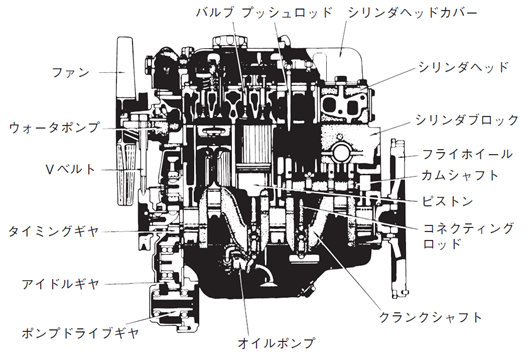 ช่องลมเข้า
คาร์บูเรเตอร์
หัวกระบอกสูบ
พัดลม
ตัวควบคุม
ท่อร่วมไอดี
ปั๊มน้ำ
บล็อกกระบอกสูบ
ฟลายวีล
เพลาลูกเบี้ยว
ลูกสูบ
ก้านสูบ
พัดลม
Vวาล์ว
ช่อง
เติมน้ำ
เกียร์ไทม์มิ่ง
มอเตอร์
สตาร์ท
วาล์วพัดลม
เกียร์ว่าง
เพลาข้อเหวี่ยง
เกียร์ขับปั๊ม
(power take off)
ปั๊มน้ำมัน
ถาดน้ำมัน
รูป 2-1 โครงสร้างเครื่องยนต์
รูป 2-2 ลักษณะเครื่องยนต์เบนซิน
บทเรียนหน้า 31/ บทเสริมหน้า 11-12
เครื่องยนต์
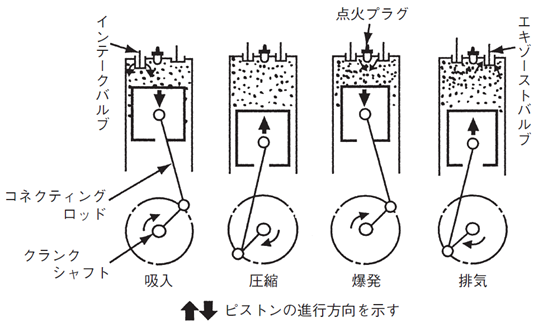 หัวเทียน
วาล์วไอดี
วาล์วไอเสีย
ก้านสูบ
เพลาข้อเหวี่ยง
สูบ
ไอเสีย
อัด
ระเบิด
แสดงทิศทางการเคลื่อนที่ของลูกสูบ
รูปที่ 2-3 แผนภาพการทำงานของเครื่องยนต์เบนซิน 4 จังหวะ
บทเรียนหน้า 33/ บทเสริมหน้า 12
เครื่องยนต์
หัวฉีดพ่น
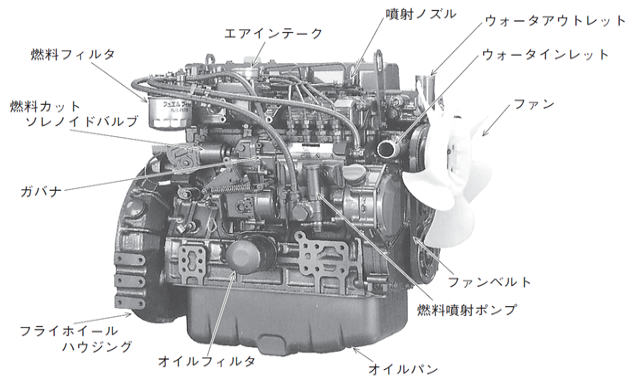 ท่อน้ำทิ้ง
ช่องลมเข้า
ตัวกรองเชื้อเพลิง
ท่อน้ำเข้า
พัดลม
ตัวตัดเชื้อเพลิง
วาล์วโซลินอยด์
ตัวควบคุม
สายพานพัดลม
ปั๊มพ่นเชื้อเพลิง
ตัวเรือนฟลายวีล
ตัวกรองน้ำมัน
ถาดน้ำมัน
รูป 2-4 ลักษณะของเครื่องยนต์ดีเซล
บทเรียนหน้า 34/ บทเสริมหน้า 14
เกียร์ควบคุม
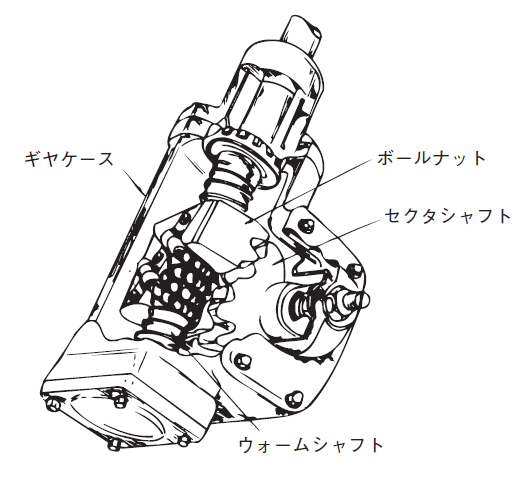 กระปุกเกียร์
บอลสกรู
เฟืองเสี้ยว
เฟืองหนอน
รูป 2-24 บังคับเลี้ยว
(แบบบอเฟืองเกียร์ลสกรู)
บทเรียนหน้า 52/ บทเสริมหน้า 15
เกียร์ควบคุม
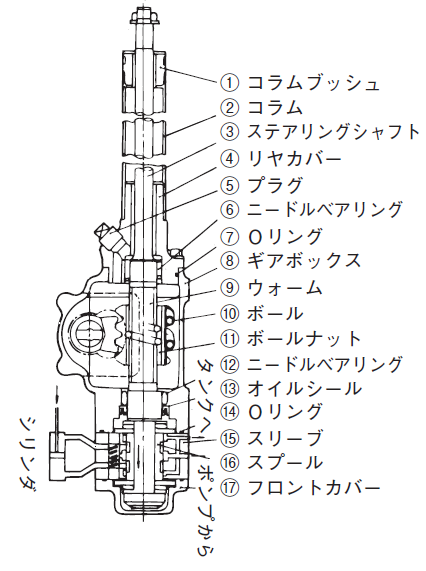 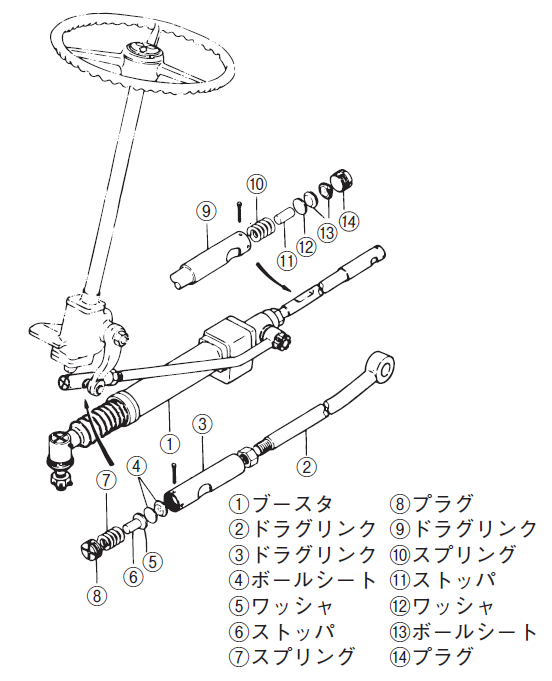 คอลัมน์บุช
คอลัมน์
แกนบังคับเลี้ยว
ฝาหลัง
ปลั๊ก
ตลับลูกปืนเม็ดเข็ม
โอริง
กล่องเกียร์
หนอน
บอล
บอลสกรู
ตลับลูกปืนเม็ดเข็ม
ซีลกันน้ำมัน
โอริง
ปลอกหุ้ม
หลอด
ฝาหน้า
ไปถัง
จากปั๊มไปถัง
กระบอกสูบ
ปลั๊ก
คันส่ง
สปริง
จุก
แหวนรอง
บอลซีท
ปลั๊ก
บูสเตอร์
คันส่ง
คันส่ง
บอลซีท
แหวนรอง
จุก
สปริง
จากปั๊ม
รูป 2-25 แบบเซมิอินทิกรัล
รูป 2-26 แบบลิงค์เกจ
บทเรียนหน้า 53/ บทเสริมหน้า 16-17
เกียร์ควบคุม
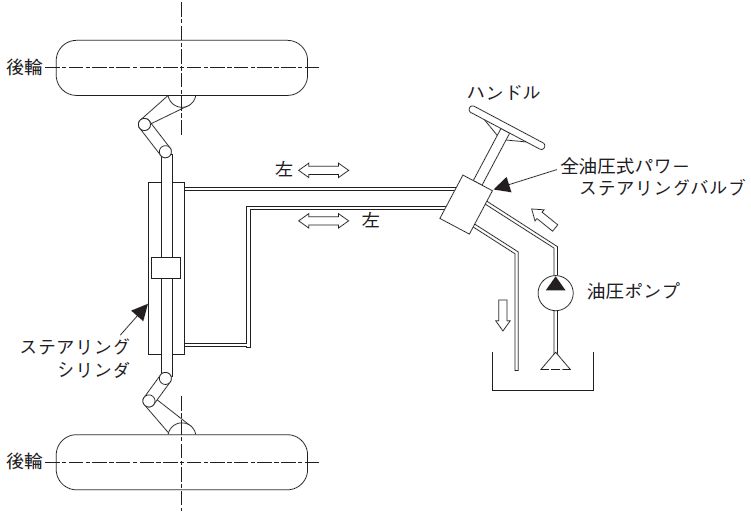 ล้อหลัง
พวงมาลัย
ซ้าย
วาล์วบังคับเลี้ยว
ระบบไฮดรอลิกเต็มกำลัง
ซ้าย
ปั๊มไฮโดรลิก
กระบอกบังคับเลี้ยว
ล้อหลัง
รูป 2-27 แบบไฮดรอลิกเต็มรูปแบบ
บทเรียนหน้า 54/ บทเสริมหน้า 18
เกียร์ควบคุม
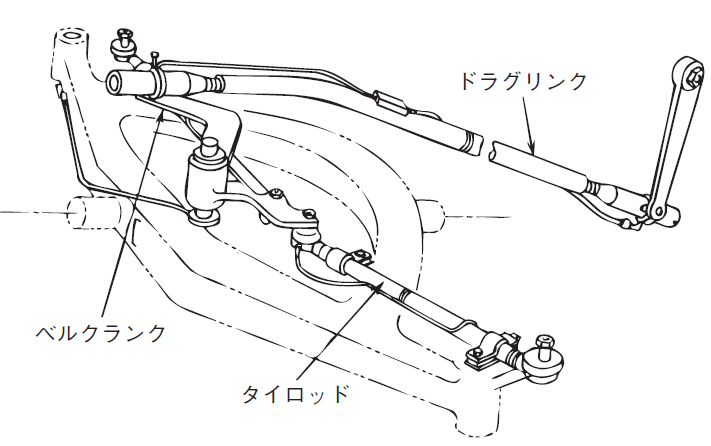 คันส่ง
เบลล์แคร้ง
คันชัก
รูป 2-28 คันส่งและคันชัก
บทเรียนหน้า 55/ บทเสริมหน้า 19
อุปกรณ์เบรก
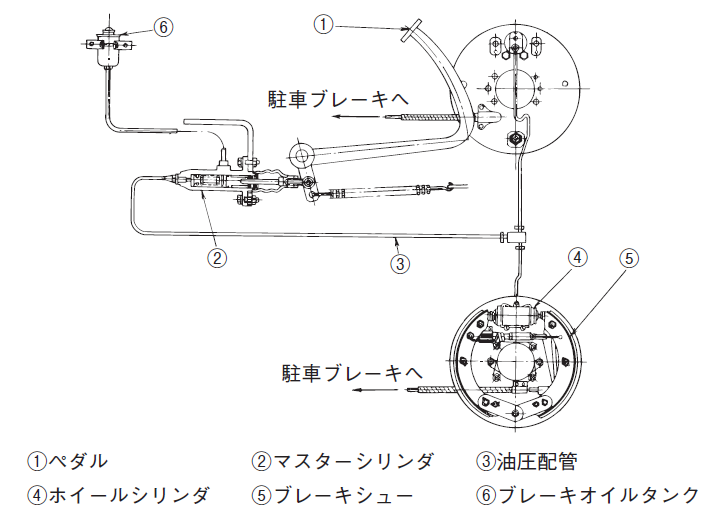 สู่เบรกมือ
สู่เบรกมือ
แป้นเหยียบ
กระบอกสูบล้อ
ท่อไฮดรอลิก
ถังน้ำมันเบรก
กระบอกสูบหลัก
คันขาเบรก
รูป 2-29 เบรกเท้า (ตัวอย่างดรัมเบรกแบบไม่มีเซอร์โว)
บทเรียนหน้า 56/ บทเสริมหน้า 20
อุปกรณ์เบรก
เช็ควาล์ว
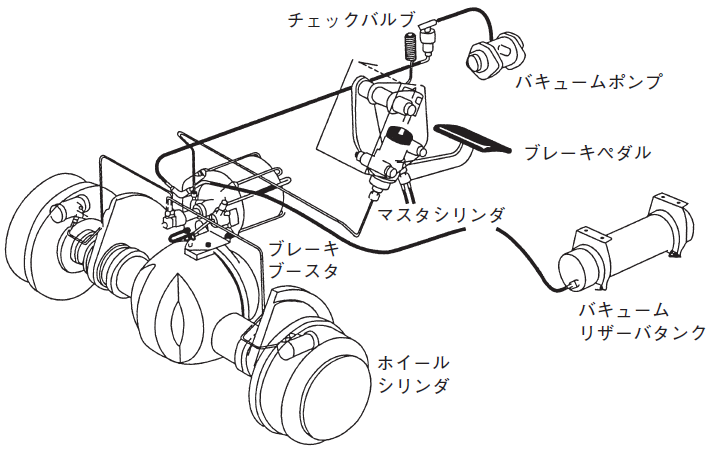 ปั๊มสุญญากาศ
แป้นเบรก
กระบอกสูบหลัก
หม้อลมเบรก
ถังเก็บน้ำสูญญากาศ
กระบอกสูบล้อ
รูป 2-30 ตัวอย่างหม้อลมเบรก (แบบเซอร์โวสุญญากาศ)
บทเรียนหน้า 57/ บทเสริมหน้า 21
อุปกรณ์เบรก
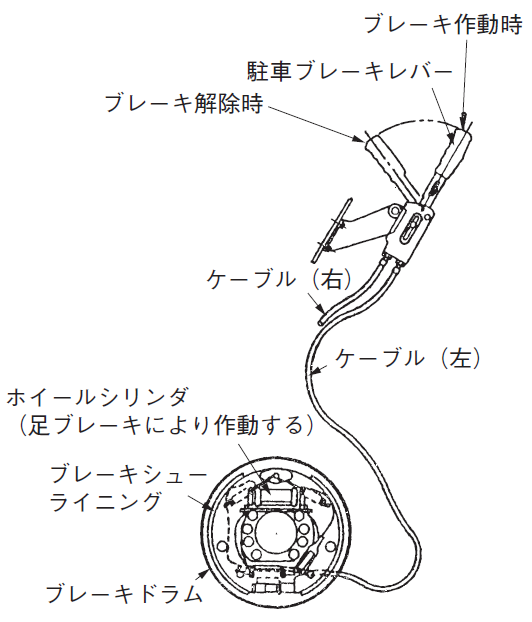 ขณะทำการเบรก
คันโยกเบรกมือ
ขณะคลายเบรก
สายเคเบิล (ขวา)
สายเคเบิล (ซ้าย)
กระบอกสูบล้อ
   (ทำงานโดยเบรกเท้า)
ผ้าเบรก
ดรัมเบรก
รูป 2-31 เบรกแบบขยายตัวภายใน (ใช้ร่วมกับเบรกมือ)
บทเรียนหน้า 58/ บทเสริมหน้า 22
บทที่ 2　วิธีจัดการ? วิธีจัดการและการใช้งาน
ข้อพึงปฏิบัติก่อนเริ่มใช้งาน
ตาราง 2-1 รายการตรวจสอบก่อนเริ่มใช้งาน
บทเรียนหน้า 62/ บทเสริมหน้า 24
การตรวจสอบด้วยตนเองเป็นประจำ
ตาราง 2-2 การตรวจสอบด้วยตนเองเมื่อกลับมาใช้งานใหม่
บทเรียนหน้า 63/ บทเสริมหน้า 25
การเริ่มต้นใช้งานและข้อพึงปฏิบัติ
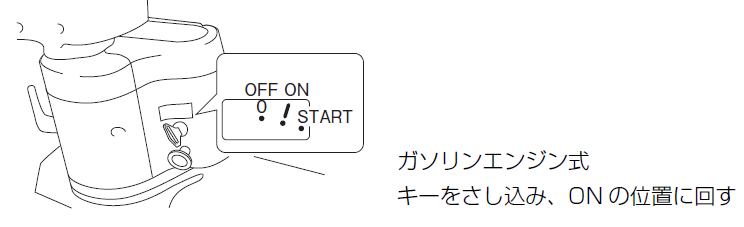 ระบบเครื่องยนต์เบนซิน
เสียบกุญแจแล้วบิดไปที่ตำแหน่ง ON
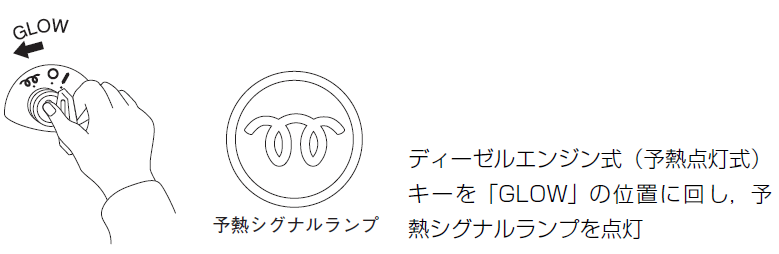 รูป 2-33 การสตาร์ทระบบเครื่องยนต์เบนซิน
ระบบเครื่องยนต์ดีเซล (แบบเปิดไฟอุ่นเครื่อง)
หมุนกุญแจไปที่ตำแหน่ง "GLOW" แล้ว
เปิดไฟสัญญาณอุ่นเครื่อง
ไฟสัญญาณอุ่นเครื่อง
รูป 2-34 การสตาร์ทระบบเครื่องยนต์ดีเซล (1)
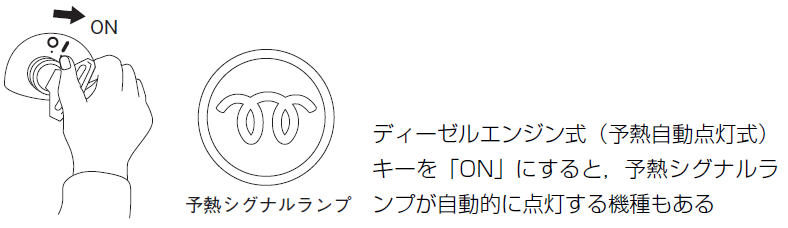 ระบบเครื่องยนต์ดีเซล (ชนิดเปิดไฟอุ่นเครื่องอัตโนมัติ)
มีชนิดที่ไฟสัญญาณอุ่นเครื่องอาจเปิดโดยอัตโนมัติเมื่อบิดกุญแจเป็น "ON"
ไฟสัญญาณอุ่นเครื่อง
รูป 2-35 การสตาร์ทระบบเครื่องยนต์ดีเซล (2)
บทเรียนหน้า 65/ บทเสริมหน้า 27
การออกตัว การควบคุมการขับและข้อพึงปฏิบัติ
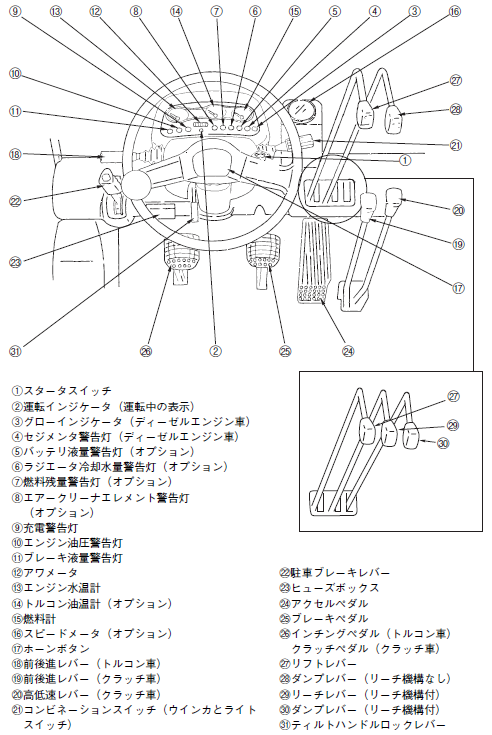 ①สวิตช์สตาร์ท
②ไฟแสดงสถานะการขับขี่ (แสดงขณะขับอยู่)
③ไฟแสดงหัวเผา (รถเครื่องยนต์ดีเซล)
④ไฟเตือนปริมาณตะกอน (รถเครื่องยนต์ดีเซล)
⑤ไฟเตือนน้ำมันแบตเตอรี่ (ตัวเลือก)
⑥ไฟเตือนน้ำหล่อเย็นหม้อน้ำ (ตัวเลือก)
⑦ไฟเตือนปริมาณเชื้อเพลิงที่เหลืออยู่ (ตัวเลือก)
⑧ไฟเตือนเครื่องฟอกอากาศ (ตัวเลือก)
⑨ไฟเตือนการชาร์จ
⑩ไฟเตือนไฮดรอลิกเครื่องยนต์
⑪ไฟเตือนน้ำมันเบรก
⑫มาตรวัดชั่วโมง
⑬มาตรวัดอุณหภูมิน้ำเครื่องยนต์
⑭มาตรวัดอุณหภูมิน้ำมันทอร์ก (ตัวเลือก)
⑮มาตรวัดเชื้อเพลิง
⑯มาตรวัดความเร็ว (ตัวเลือก)
⑰ปุ่มแตร
⑱คันโยกเดินหน้าถอยหลัง (รถทอร์ก)
⑲คันโยกเดินหน้าถอยหลัง (รถคลัตช์)
⑳คันโยกความเร็วสูงต่ำ (รถคลัตช์)
㉑สวิตช์รวม (ไฟและไฟเลี้ยว)
㉒คันโยกเบรกมือ
	㉓กล่องฟิวส์
	㉔คันเร่ง
	㉕คันเบรก
	㉖คันตัดกำลัง (รถทอล์ก)
    	    แป้นคลัตช์ (รถคลัตช์)
	㉗คันโยกสำหรับยก
	㉘คันโยกสำหรับเท (ไม่มีกลไกยื่น)
	㉙คันโยกสำหรับยื่น (มีกลไกยื่น)
	㉚คันโยกสำหรับเท (มีกลไกยื่น)
	㉛คันโยกล็อคพวงมาลัยเอียง
รูป 2-36 ที่นั่งคนขับ (ระบบคลัตช์และระบบทอร์กคอนเวอร์เตอร์)
บทเรียนหน้า 67/ บทเสริมหน้า 29
การออกตัว การควบคุมการขับและข้อพึงปฏิบัติ
(กรณีรถบรรทุกทั่วไป)
(กรณีรถตัก)
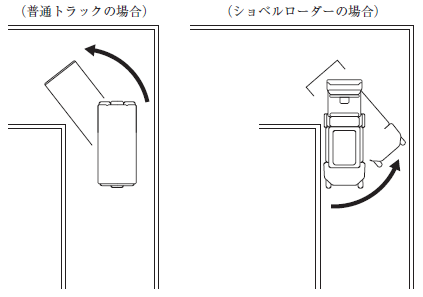 รูป 2-37 การเลี้ยวหักมุม
บทเรียนหน้า 69/ บทเสริมหน้า 30
การหยุดรถชั่วคราว การจอดรถและข้อพึงปฏิบัติเมื่อขับรถเสร็จ
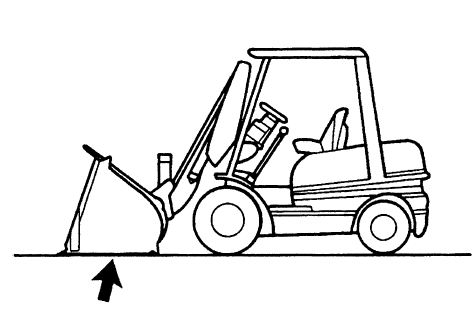 รูป 2-38 รูปลักษณะการจอดรถ
บทเรียนหน้า 71/ บทเสริมหน้า 32
ข้อควรระวังในการขับรถ
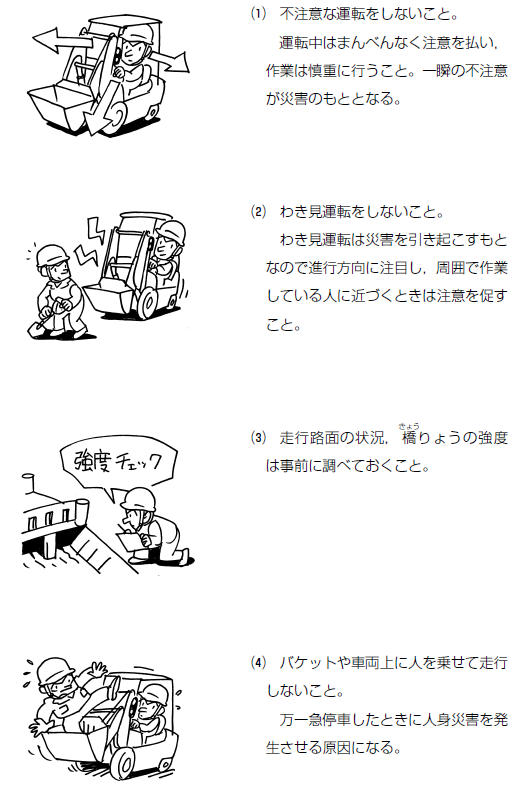 บทเรียนหน้า 72/ บทเสริมหน้า 34
ข้อควรระวังในการขับรถ
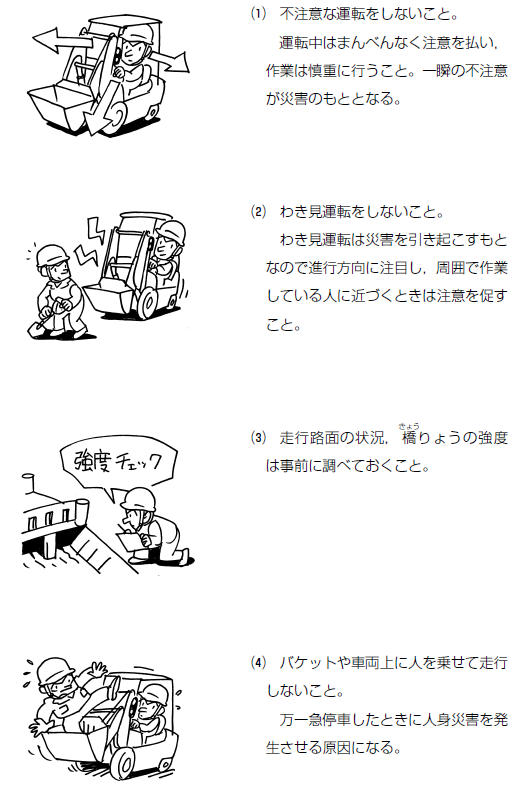 บทเรียนหน้า 72/ บทเสริมหน้า 34
ข้อควรระวังในการขับรถ
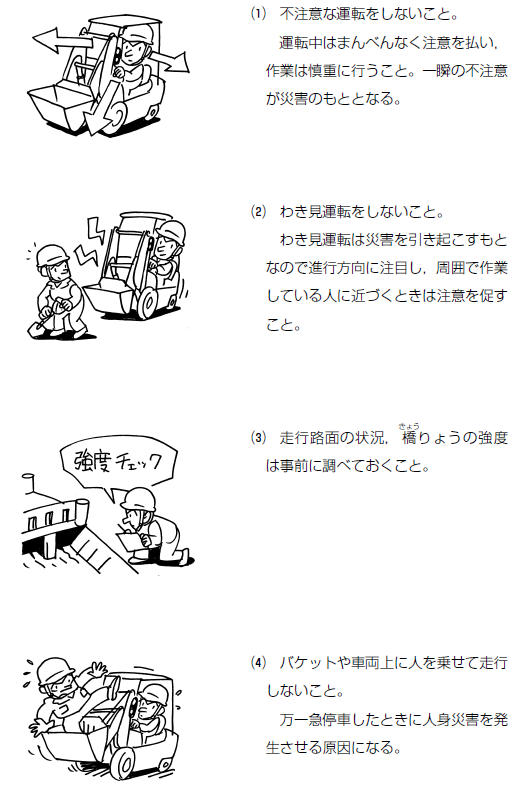 ตรวจสอบความแข็งแรง
บทเรียนหน้า 72/ บทเสริมหน้า 34
ข้อควรระวังในการขับรถ
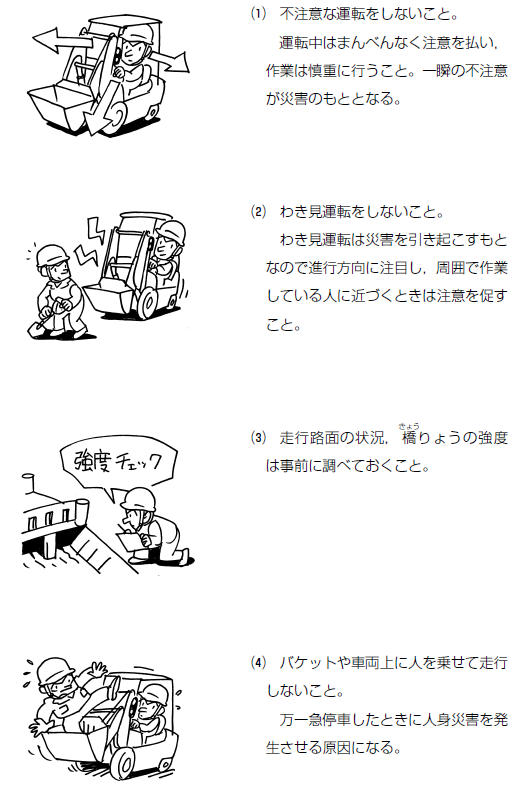 บทเรียนหน้า 72/ บทเสริมหน้า 34
ข้อควรระวังในการขับรถ
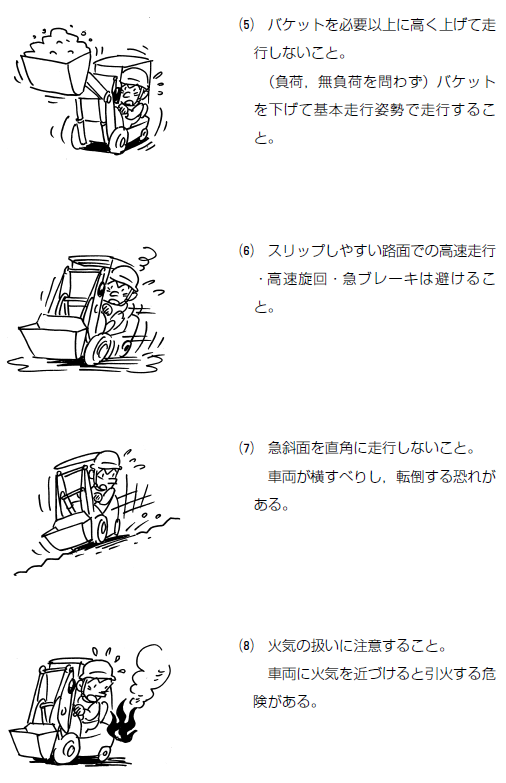 บทเรียนหน้า 73/ บทเสริมหน้า 35
ข้อควรระวังในการขับรถ
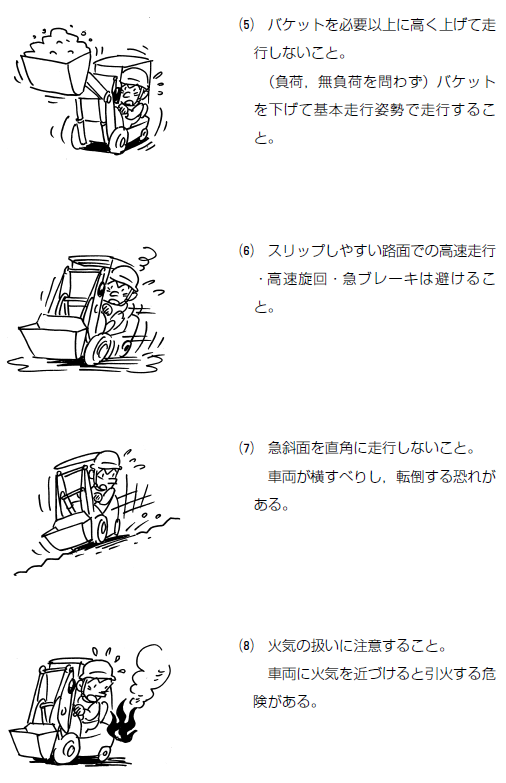 บทเรียนหน้า 73/ บทเสริมหน้า 35
ข้อควรระวังในการขับรถ
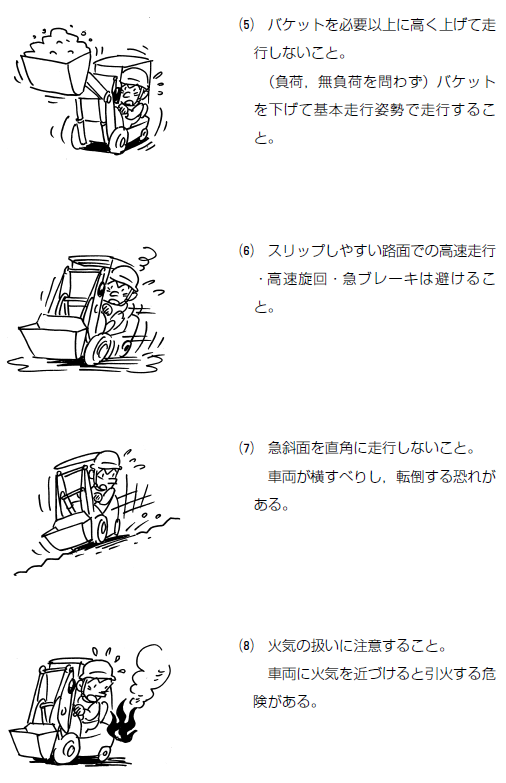 บทเรียนหน้า 73/ บทเสริมหน้า 35
ข้อควรระวังในการขับรถ
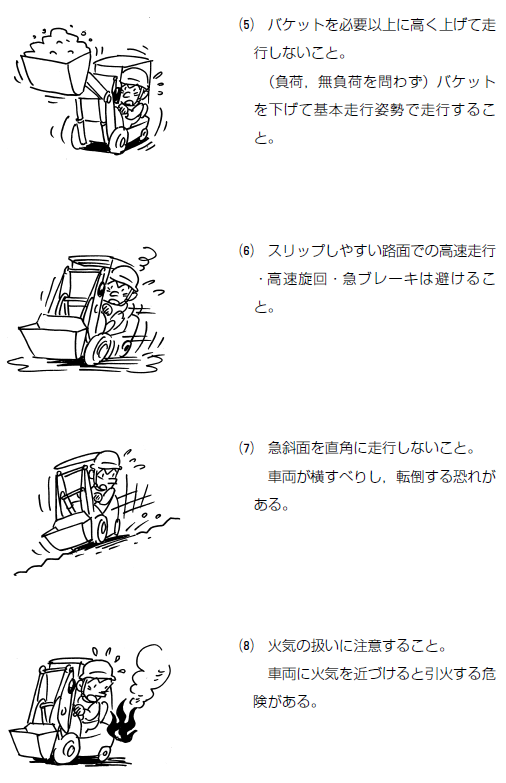 บทเรียนหน้า 73/ บทเสริมหน้า 35
ข้อควรระวังในการขับรถ
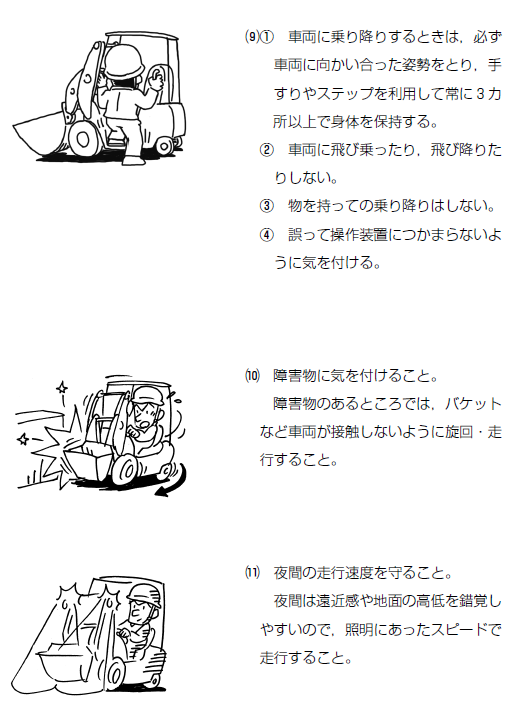 บทเรียนหน้า 74/ บทเสริมหน้า 36
ข้อควรระวังในการขับรถ
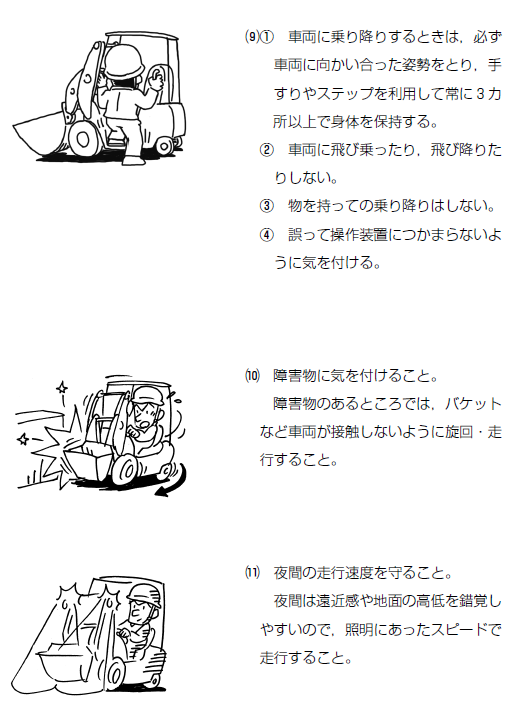 บทเรียนหน้า 74/ บทเสริมหน้า 36
ข้อควรระวังในการขับรถ
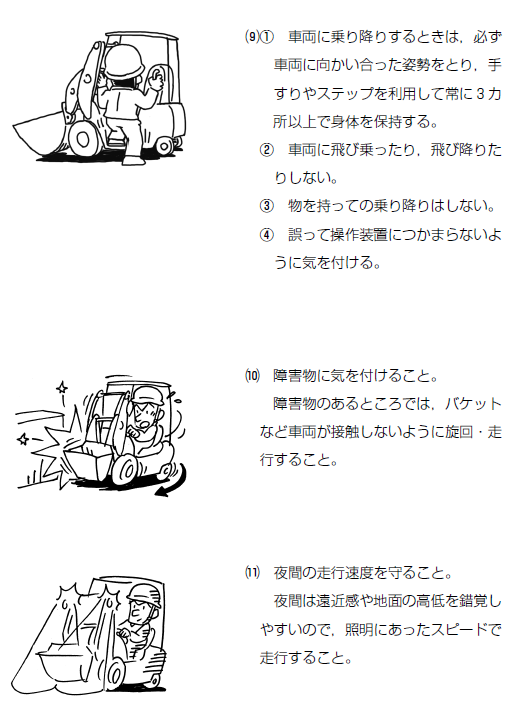 บทเรียนหน้า 74/ บทเสริมหน้า 36
ข้อควรระวังในการขับรถ
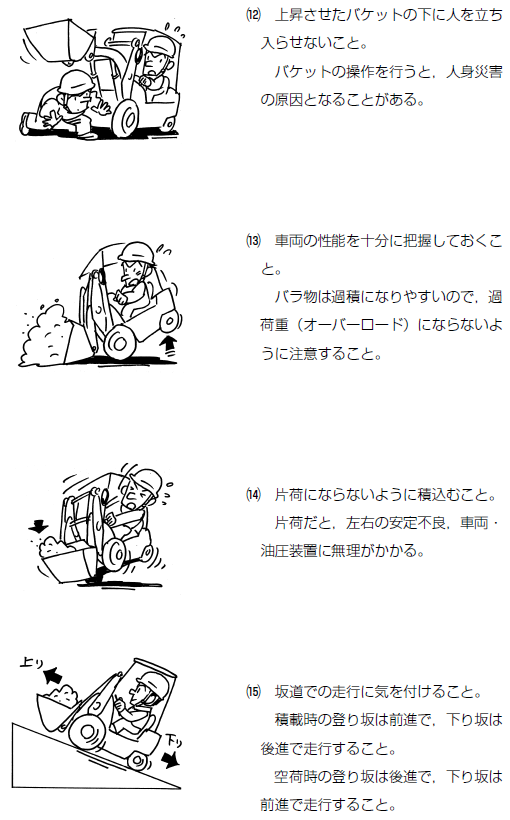 บทเรียนหน้า 75/ บทเสริมหน้า 37
ข้อควรระวังในการขับรถ
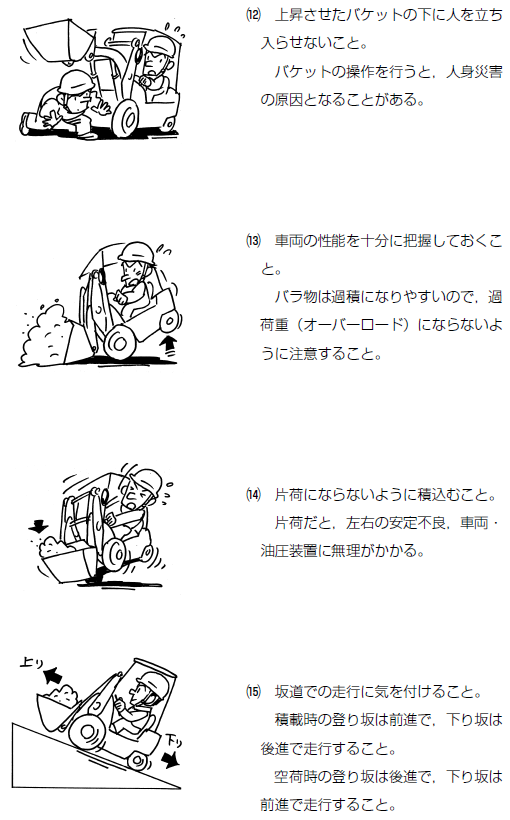 บทเรียนหน้า 75/ บทเสริมหน้า 37
ข้อควรระวังในการขับรถ
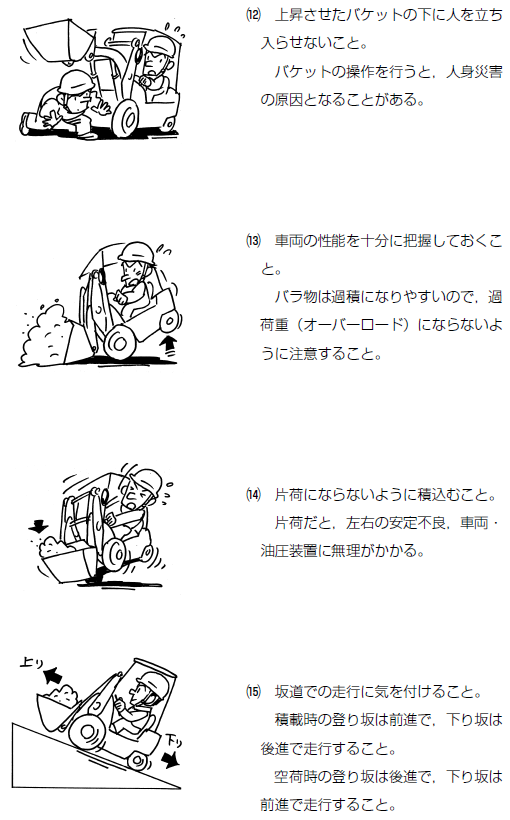 บทเรียนหน้า 75/ บทเสริมหน้า 37
ข้อควรระวังในการขับรถ
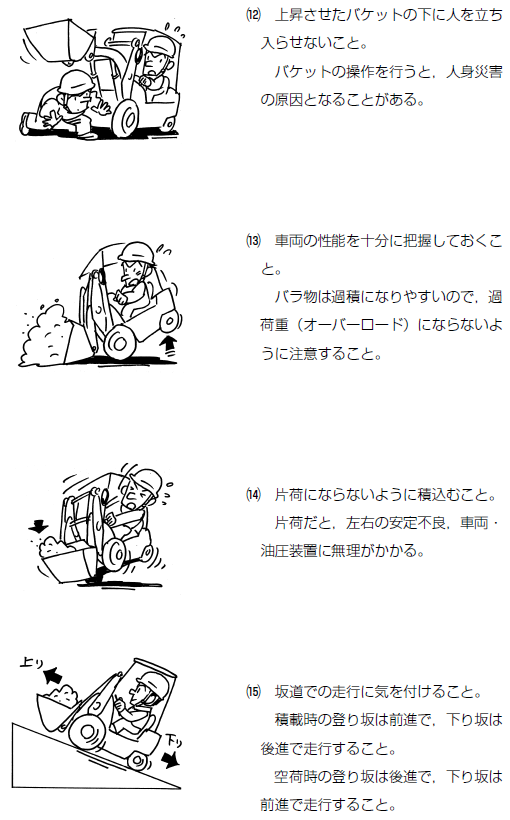 บทเรียนหน้า 75/ บทเสริมหน้า 37
ส่วนที่ 3　ความรู้เกี่ยวกับโครงสร้างและวิธีการจัดการอุปกรณ์เกี่ยวกับการโหลดของรถตัก ฯลฯ
บทที่ 1　โครงสร้าง
อุปกรณ์ขนถ่ายวัสดุ
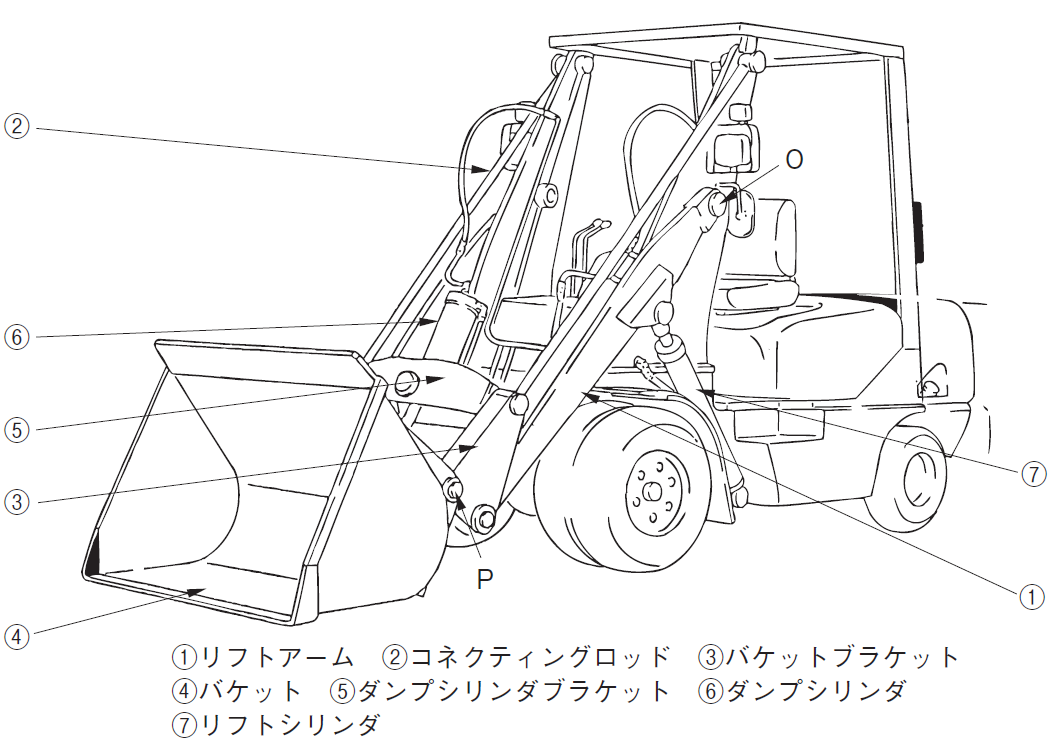 ①แขนยก		②ก้านสูบ		③ตัวยึดบุ้งกี๋
④บุ้งกี๋		               ⑤ตัวยึดกระบอกสูบสำหรับเท   	
⑥กระบอกสูบสำหรับเท	⑦กระบอกสูบสำหรับยก
รูป 3-1 อุปกรณ์การทำงานของรถตัก
บทเรียนหน้า 79/ บทเสริมหน้า 38
อุปกรณ์ขนถ่ายวัสดุ
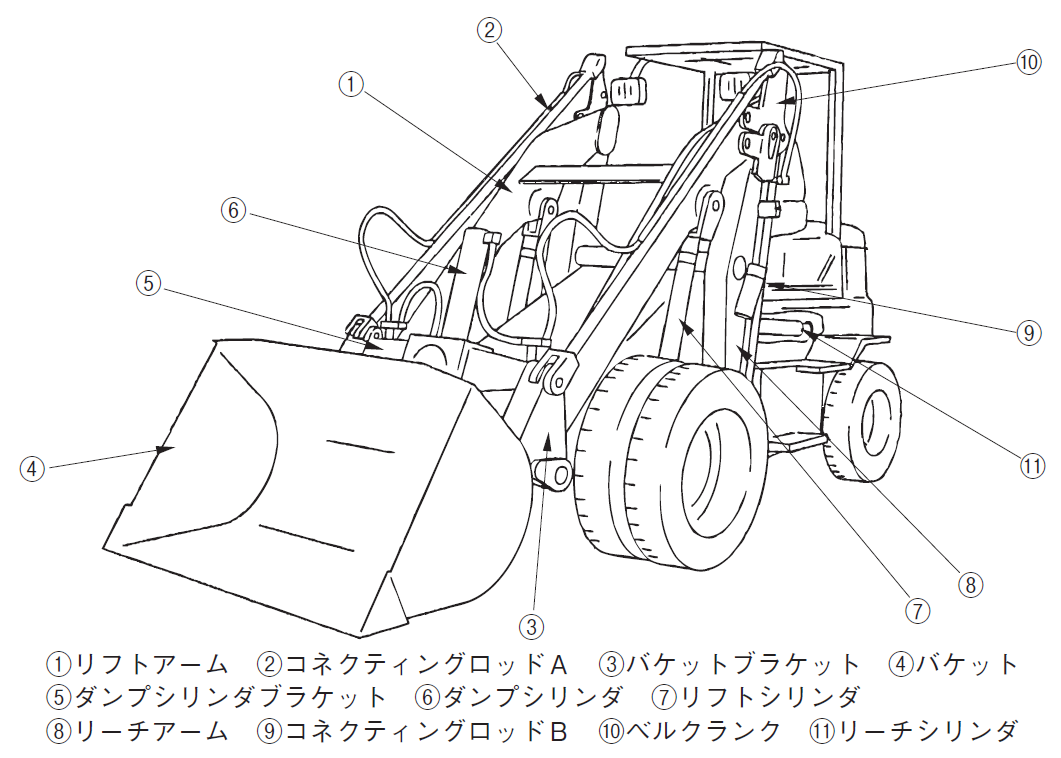 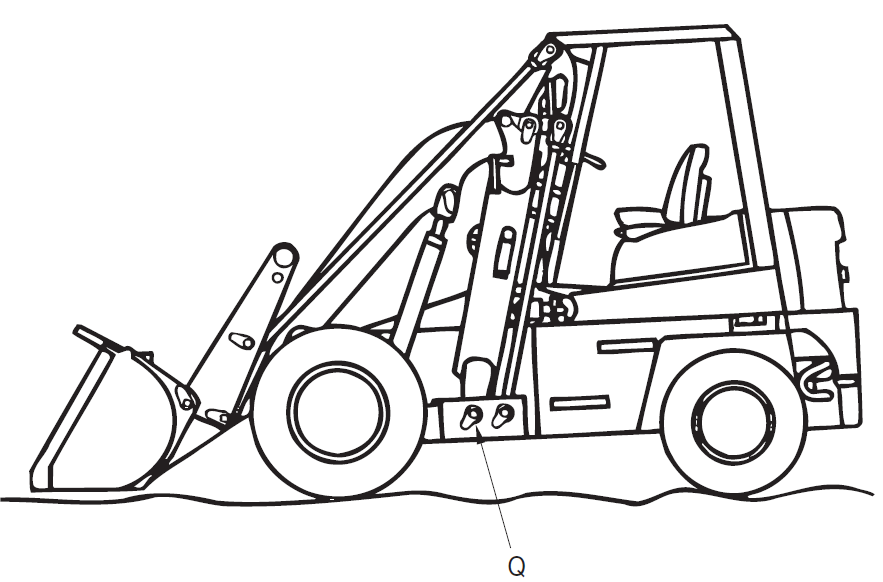 ①แขนยก         ②ก้านสูบ A	     ③ตัวยึดบุ้งกี๋             ④บุ้งกี๋	        
⑤ตัวยึดกระบอกสูบสำหรับเท        ⑥กระบอกสูบสำหรับเท     ⑦กระบอกสูบสำหรับยก
⑧แขนยก         ⑨ก้านสูบ B	     ⑩เบลล์แคร้ง	         ⑪กระบอกสูบสำหรับยื่น
รูป 3-2 อุปกรณ์การทำงานของรถตักที่มีกลไกยื่น
บทเรียนหน้า 81/ บทเสริมหน้า 39
อุปกรณ์ไฮดรอลิก
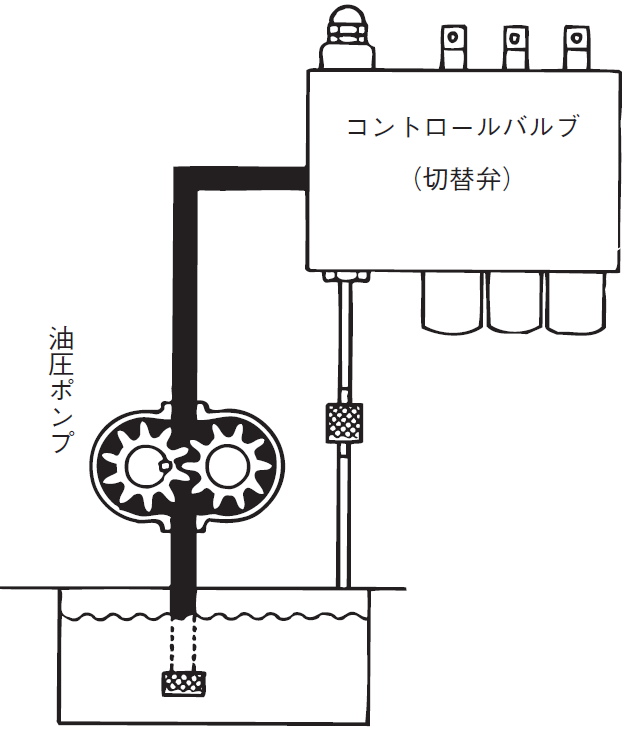 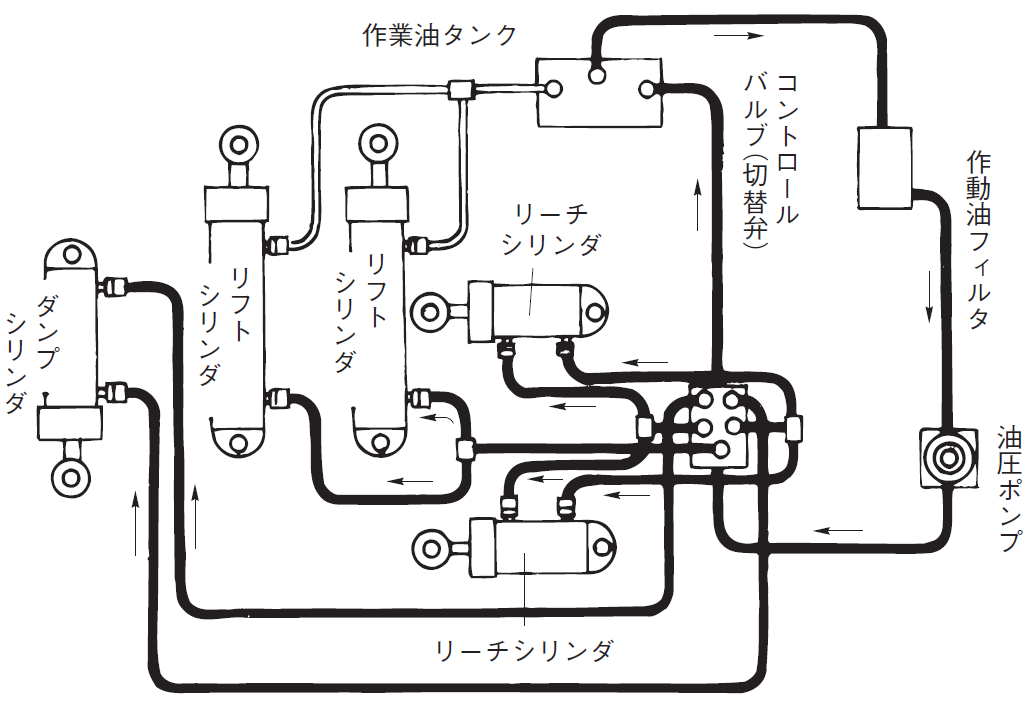 ถังน้ำมันไฮดรอลิก
วาล์วควบคุม
(วาล์วเปลี่ยนวงจร)
วาล์วควบคุม
(วาล์วเปลี่ยนวงจร)
ตัวกรองน้ำมันไฮดรอลิก
กระบอกสูบสำหรับยื่น
ปั๊มไฮดรอลิก
กระบอกสูบสำหรับยก
กระบอกสูบสำหรับยก
กระบอกสูบ
สำหรับเท
ปั๊มไฮดรอลิก
กระบอกสูบสำหรับยื่น
รูป 3-3 แผนภาพระบบไฮดรอลิกของรถตัก
รูป 3-4 ปั๊มไฮดรอลิก
บทเรียนหน้า 82/ บทเสริมหน้า 40-41
อุปกรณ์ไฮดรอลิก
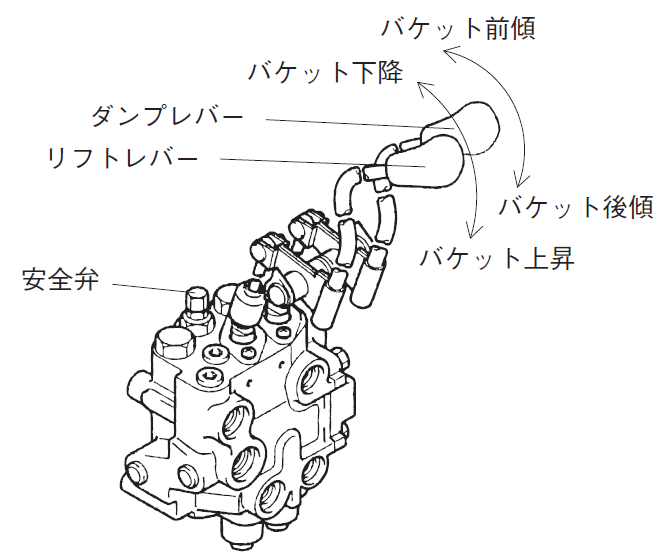 โน้มบุ้งกี๋ไปข้างหน้า
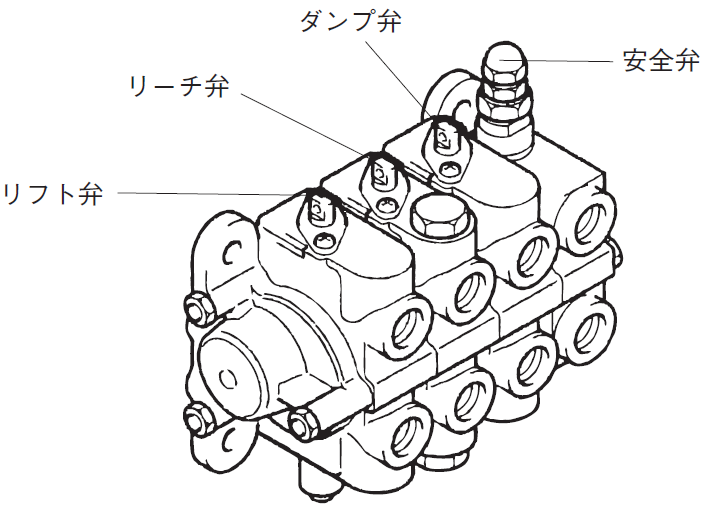 วาล์วเท
ยกบุ้งกี๋ลง
วาล์วนิรภัย
คันโยกสำหรับเท
วาล์วยื่น
คันโยกสำหรับยก
โน้มบุ้งกี๋ไปข้างหลัง
วาล์วยก
ยกบุ้งกี๋ขึ้น
วาล์วนิรภัย
รูป 3-6 วาล์วควบคุม
(แบบยื่น/3 ชั้น)
รูป 3-5 วาล์วควบคุม
(แบบมาตรฐาน/2 ชั้น)
บทเรียนหน้า 84/ บทเสริมหน้า 41-42
อุปกรณ์ไฮดรอลิก
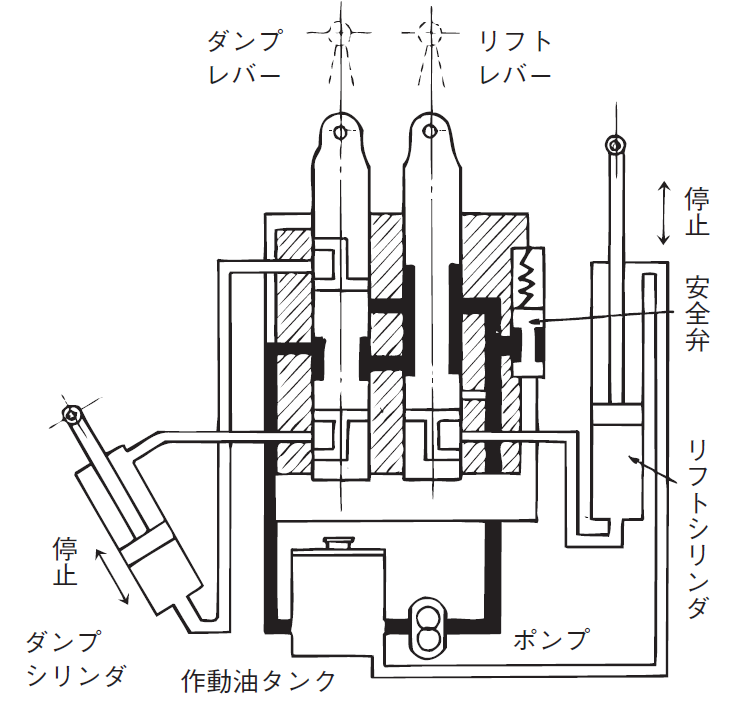 คันโยกสำหรับยก
คันโยกสำหรับเท
วาล์วนิรภัย
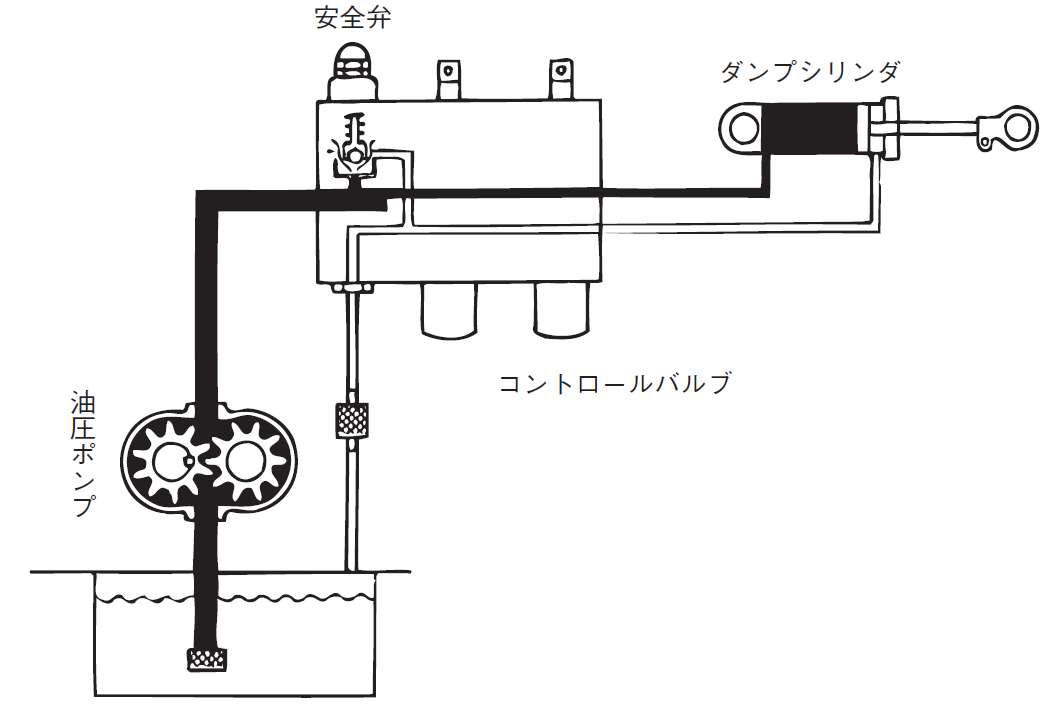 กระบอกสูบสำหรับเท
หยุด
วาล์วนิรภัย
วาล์วควบคุม
ปั๊มไฮดรอลิก
กระบอกสูบสำหรับยก
หยุด
ปั๊ม
กระบอกสูบ
สำหรับเท
ถังน้ำมัน
ไฮดรอลิก
รูป 3-7 การทำงานของวาล์วนิรภัย
รูป 3-8 แผนภาพการทำงานของวาล์วควบคุมขณะเป็นกลาง
บทเรียนหน้า 85/ บทเสริมหน้า 42-43
อุปกรณ์ไฮดรอลิก
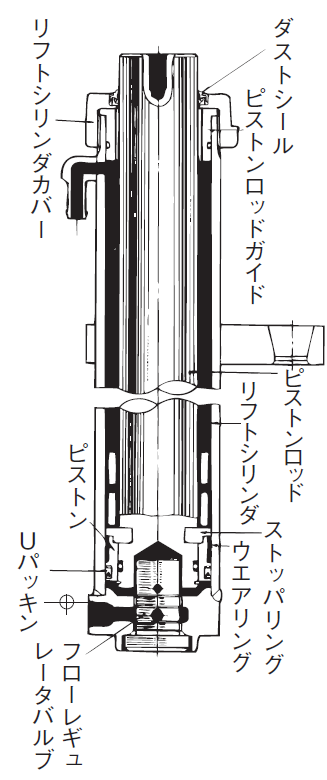 ซีลกันฝุ่น
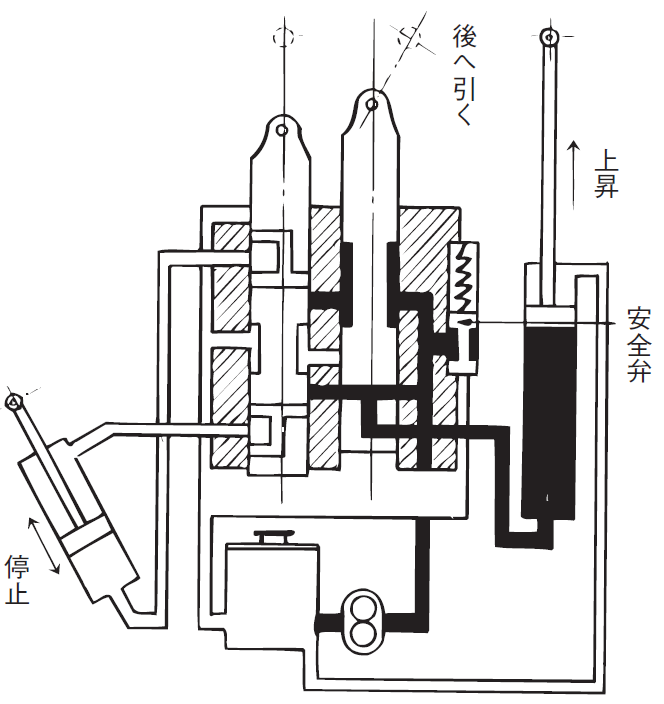 กระบอกสูบสำหรับยก
ดึงไปด้านหลัง
ก้านนำร่องลูกสูบ
ลอยสูงขึ้น
วาล์วนิรภัย
ก้านลูกสูบ
ฝากระบอกสูบสำหรับยก
ลูกสูบ
ซีลรูปตัว U
หยุด
แวร์ริง
แหวนหยุด
วาล์วควบคุม
การไหล
กระบอกสูบสำหรับยก
รูป 3-9 แผนภาพการทำงานของวาล์วควบคุมขณะยกขึ้น
บทเรียนหน้า 86/ บทเสริมหน้า 43-44
อุปกรณ์ไฮดรอลิก
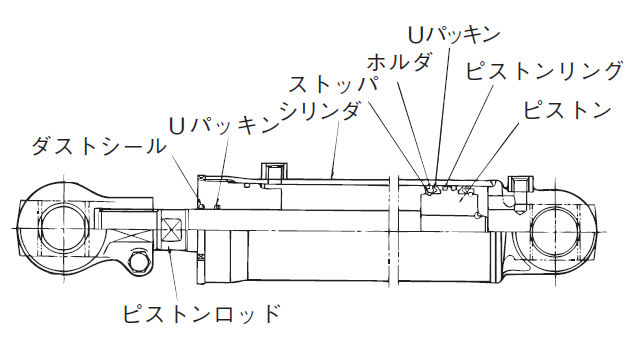 ซีลรูปตัว U
ห่วง
แหวนลูกสูบ
ตัวหยุด
ลูกสูบ
ซีลรูปตัว U
กระบอกสูบ
ซีลกันฝุ่น
ก้านลูกสูบ
กระบอกสูบสำหรับยื่นและกระบอกสูบสำหรับเท
บทเรียนหน้า 87/ บทเสริมหน้า 44
เฮดการ์ด
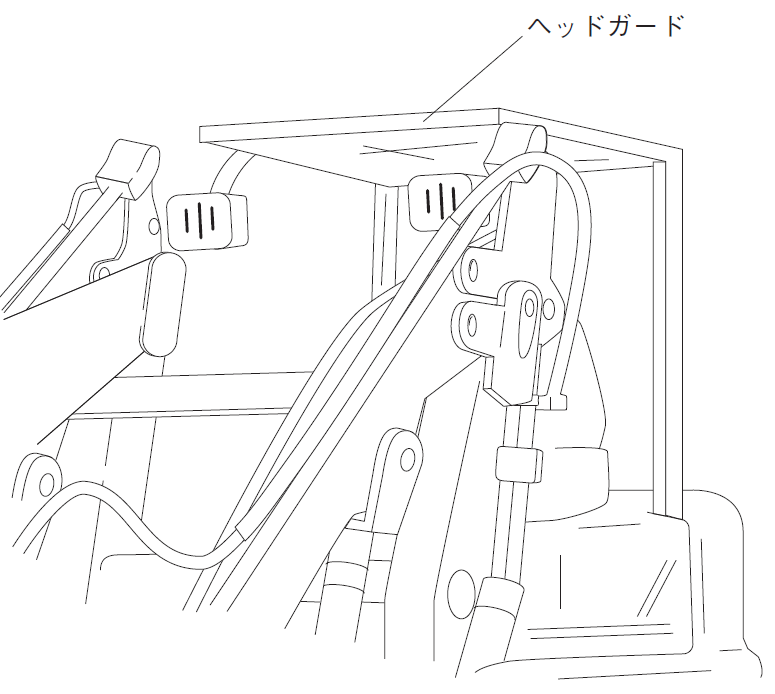 เฮดการ์ด
รูป 3-12 เฮดการ์ด
บทเรียนหน้า 88/ บทเสริมหน้า 45
รถยก
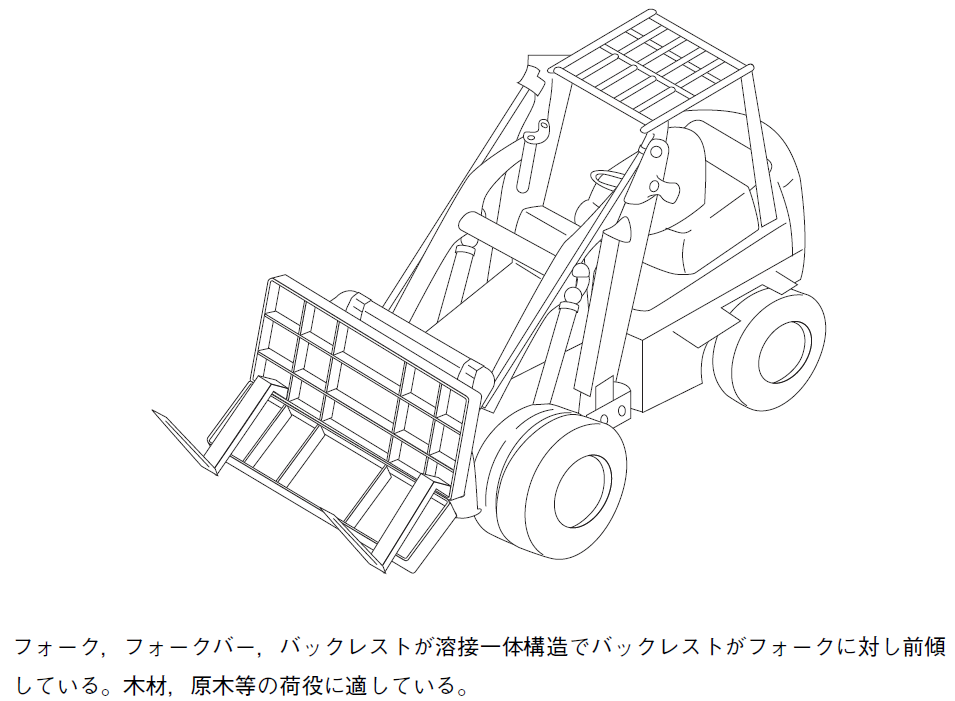 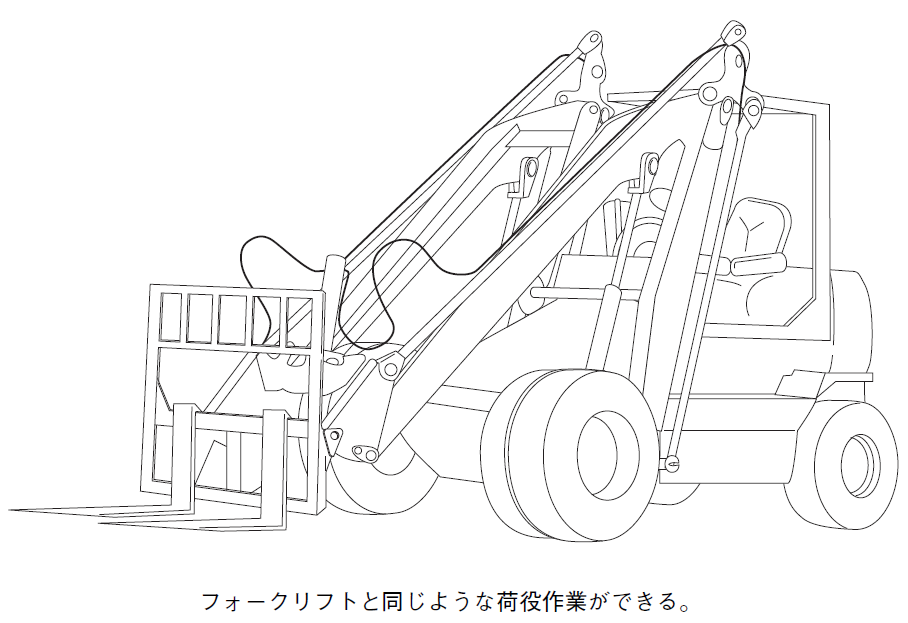 สามารถใช้งานบรรทุกได้เช่นเดียวกับรถยก
งา แกนงา และพนักพิงถูกเชื่อมเข้าด้วยกัน พนักพิงจะเอียงไปข้างหน้าให้สัมพันธ์กับงา เหมาะสำหรับใช้งานขนไม้ซุงและท่อนซุง
รูป 3-14 งาเทมุมแหลม
รูป 3-13 งาพาเลท
บทเรียนหน้า 89/ บทเสริมหน้า 46
รถยก
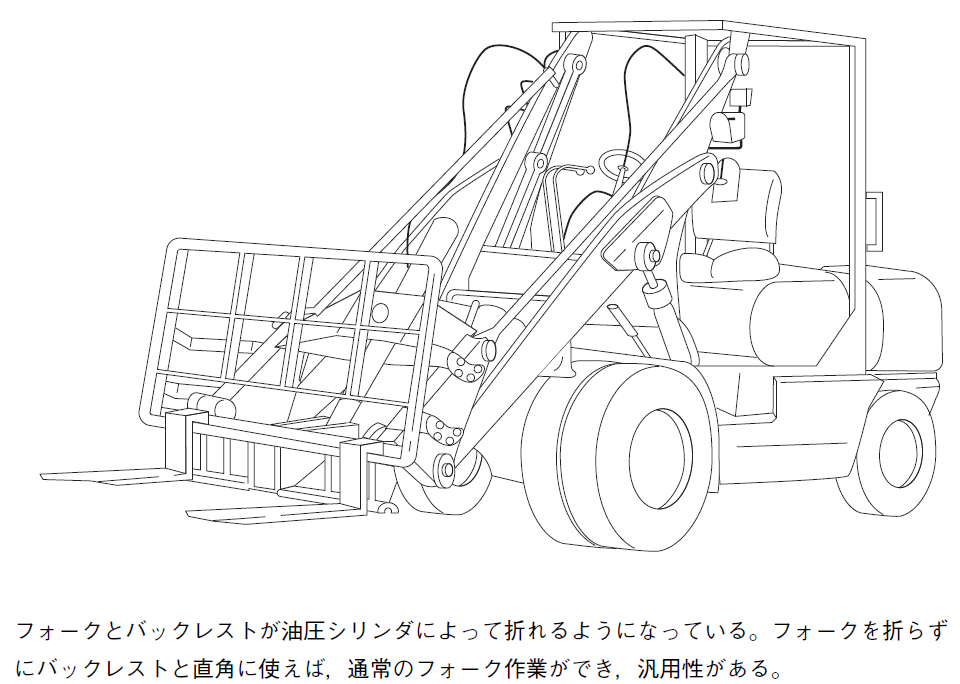 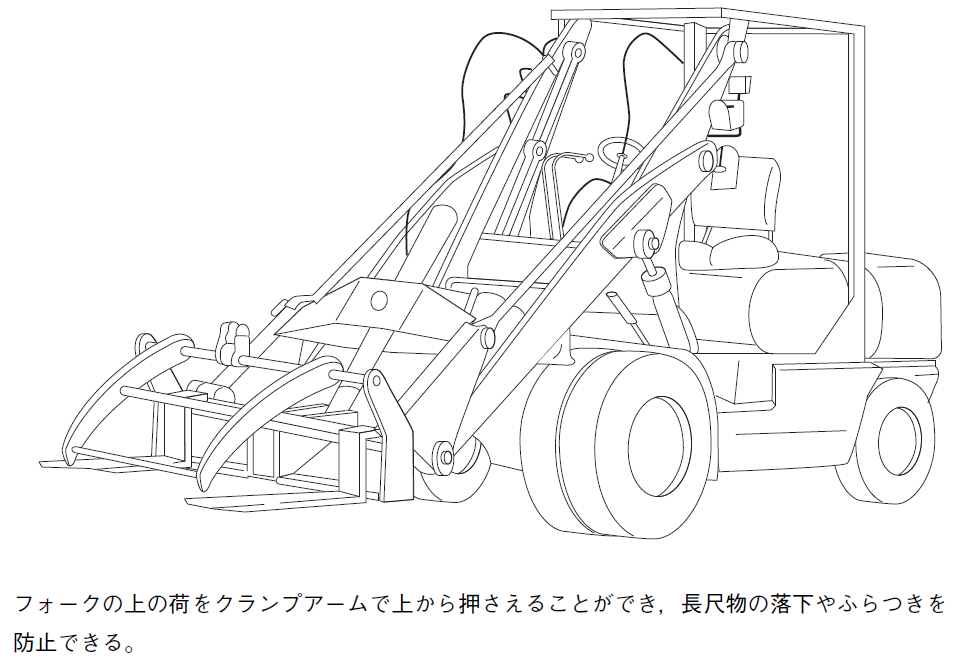 งาและพนักพิงสามารถพับได้โดยกระบอกสูบไฮดรอลิก หากใช้โดยไม่พับงาปล่อยให้เป็นมุมฉากกับพนักพิง จะสามารถใช้งานงาปกติได้อย่างหลากหลาย
แขนหนีบสามารถหนีบของบนงาได้จากด้านบน จึงช่วยป้องกันไม่ให้วัตถุที่มีลักษณะยาวหล่นหรือแกว่งไปมา
รูป 3-16 งายาว
รูป 3-15 งาฮิ้งฟอร์ก
บทเรียนหน้า 90/ บทเสริมหน้า 47
บทที่ 2　วิธีจัดการและการใช้งาน
น้ำหนักบรรทุกและความเสถียรของรถ
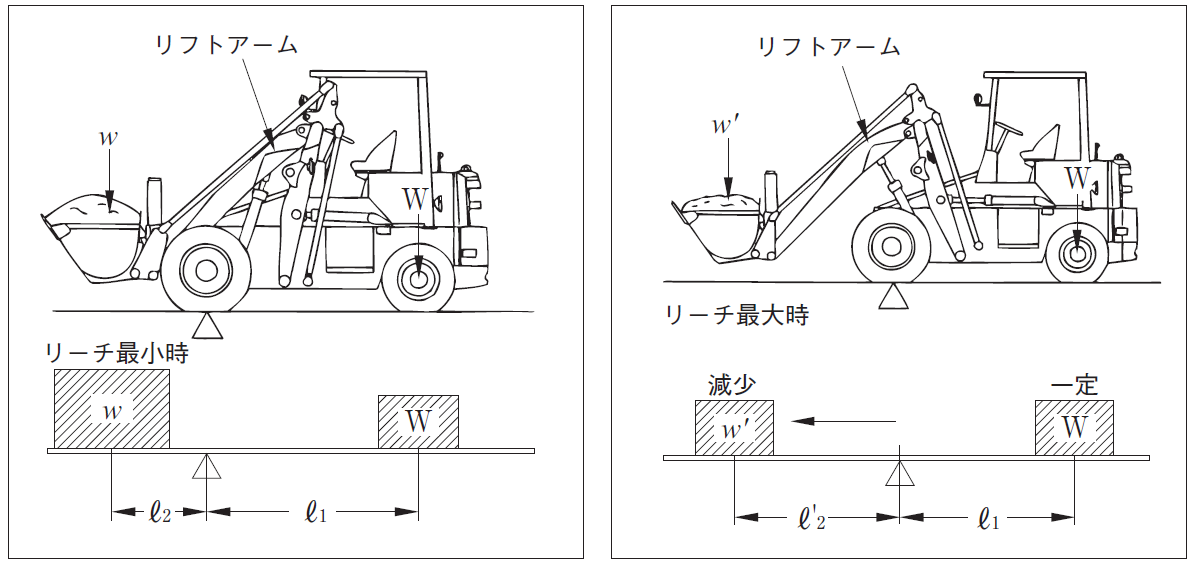 แขนยก
แขนยก
ขณะยื่นมากสุด
ขณะยื่นน้อยสุด
ลด
คงที่
รูป 3-25 น้ำหนักบรรทุกและความเสถียรของรถ
บทเรียนหน้า 98/ บทเสริมหน้า 49
น้ำหนักบรรทุกและความเสถียรของรถ
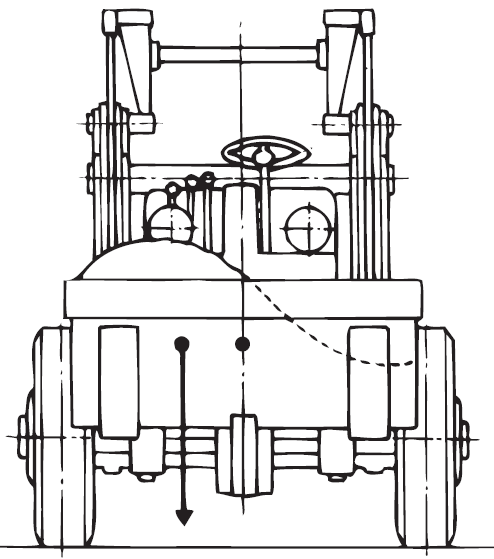 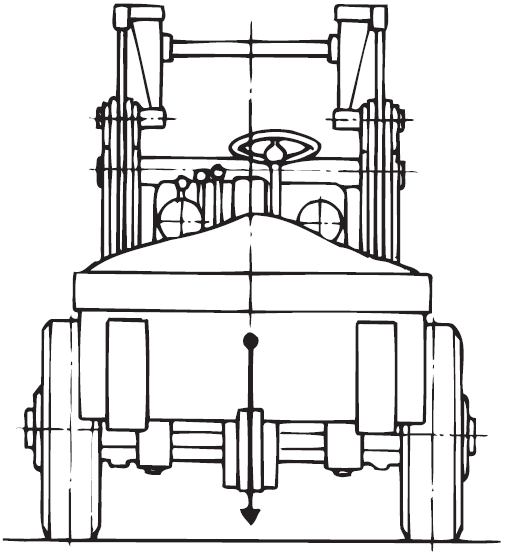 รูป 3-27 บรรทุกของโดยจุดศูนย์ถ่วงตรงกับเส้นกึ่งกลาง
รูป 3-26 บรรทุกของโดยศูนย์เยื้องด้านใดด้านหนึ่ง
บทเรียนหน้า 99/ บทเสริมหน้า 50
วิธีใช้งาน
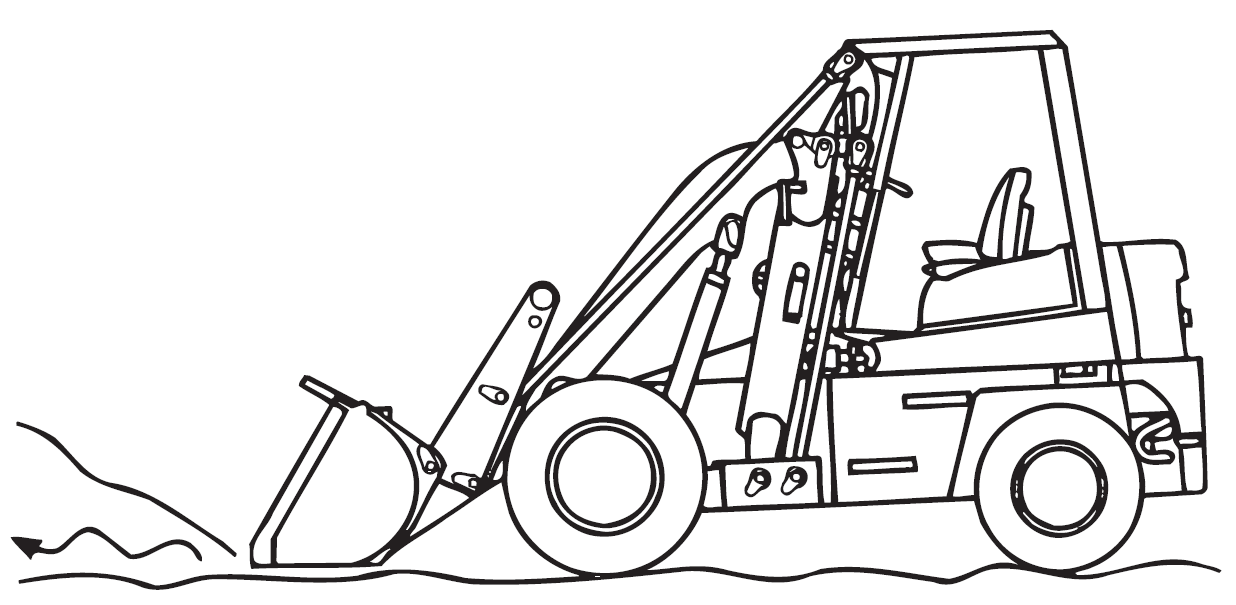 รูป 3-28 พื้นถนนขรุขระมาก
บทเรียนหน้า 100/ บทเสริมหน้า 52
วิธีใช้งาน
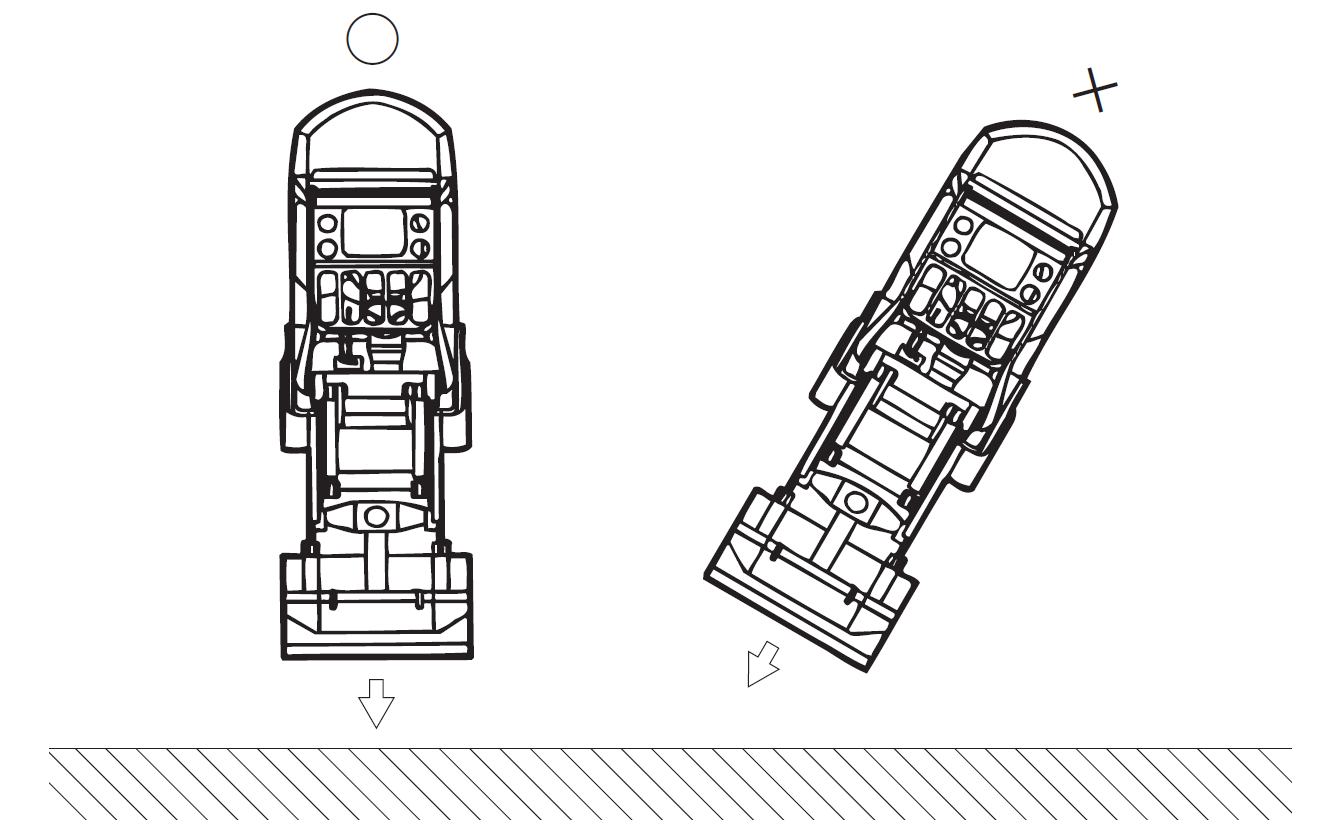 รูป 3-30 กรณีมุมเฉียง
รูป 3-29 กรณีมุมฉาก
บทเรียนหน้า 101/ บทเสริมหน้า 53
วิธีใช้งาน
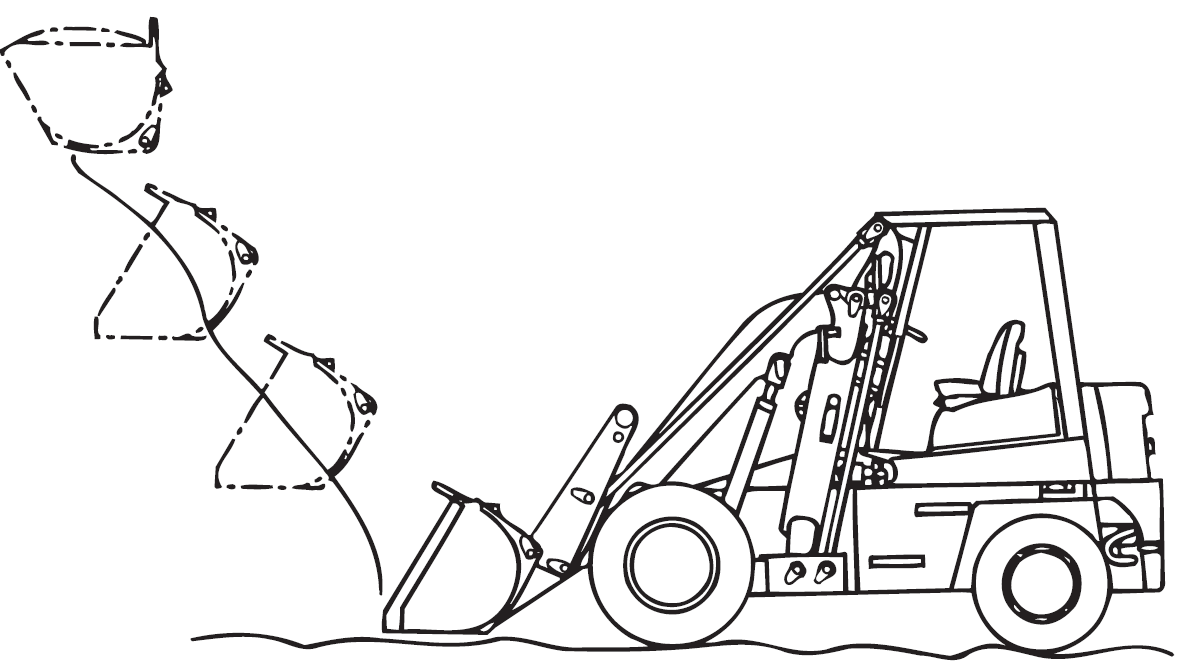 รูป 3-31 การตัก
บทเรียนหน้า 102/ บทเสริมหน้า 54
วิธีใช้งาน
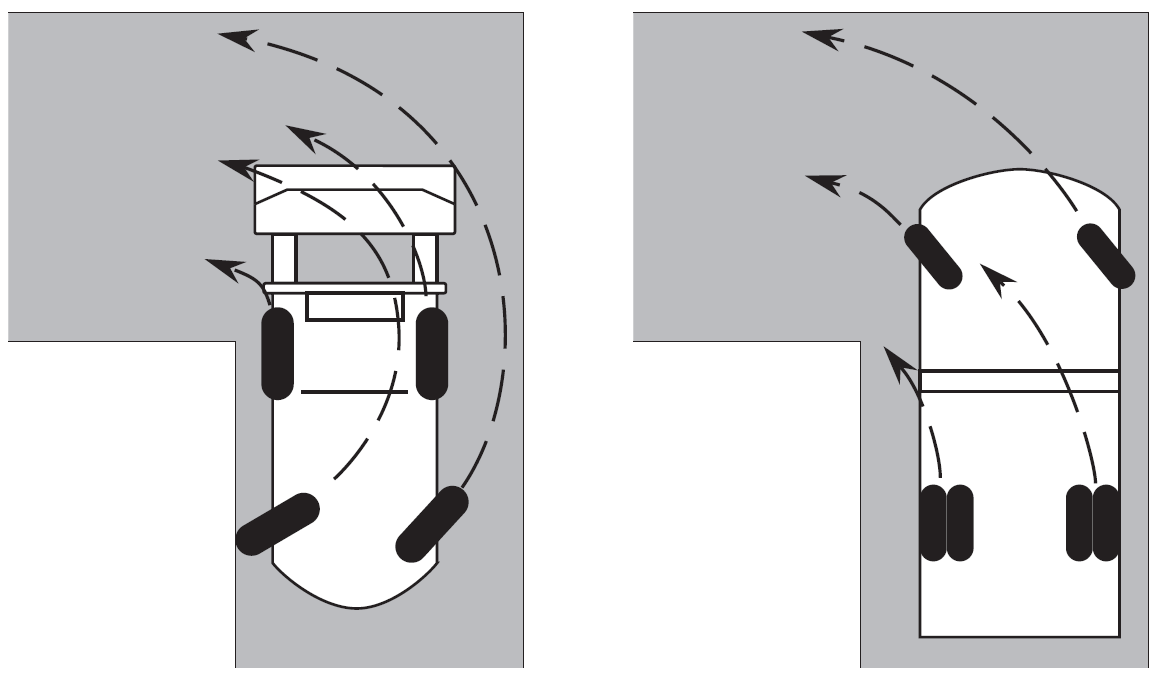 รูป 3-32 วิธีเลี้ยวตรงมุมโค้ง
บทเรียนหน้า 103/ บทเสริมหน้า 55
วิธีใช้งาน
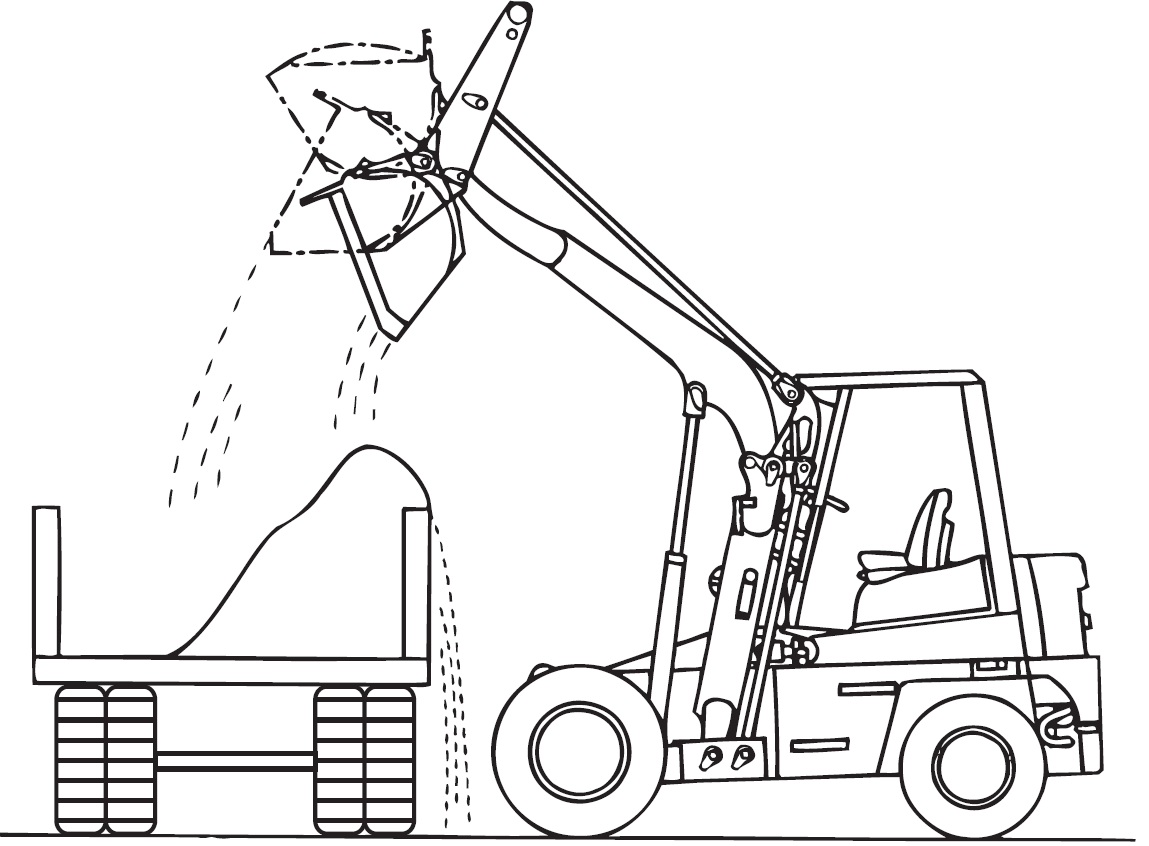 รูป 3-33 ขณะทำการเท
บทเรียนหน้ 104/ บทเสริมหน้า 56
วิธีใช้งาน
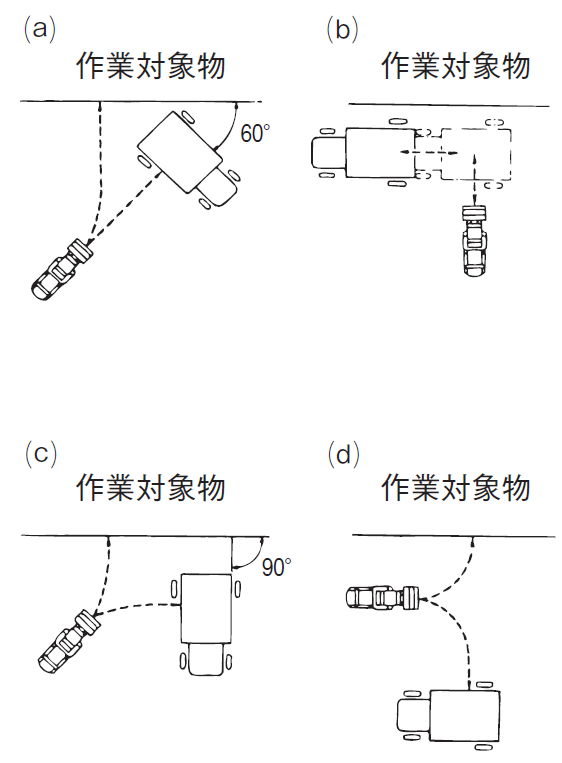 วัตถุที่ใช้งาน
วัตถุที่ใช้งาน
วัตถุที่ใช้งาน
วัตถุที่ใช้งาน
บทเรียนหน้า 105/ บทเสริมหน้า 57
รูป 3-34 ขั้นตอนการโหลดวัตถุ
วิธีใช้งาน
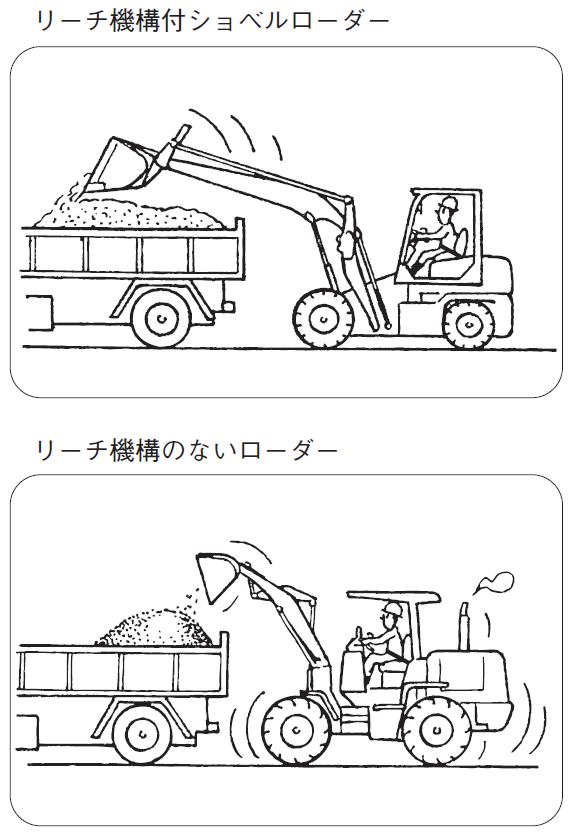 รถตักแบบที่มีกลไกการยื่น
รถตักแบบที่ไม่มีกลไกการยื่น
บทเรียนหน้า 106/ บทเสริมหน้า 58
รูป 3-35 รถตักที่มีกลไกการยื่น และรถตักที่ไม่มีกลไกการยื่น
ส่วนที่ 4　ความรู้ทางกลศาสตร์ที่จำเป็นสำหรับการขับรถตัก ฯลฯ
บทที่ 1　แรง
โมเมนต์ของแรง
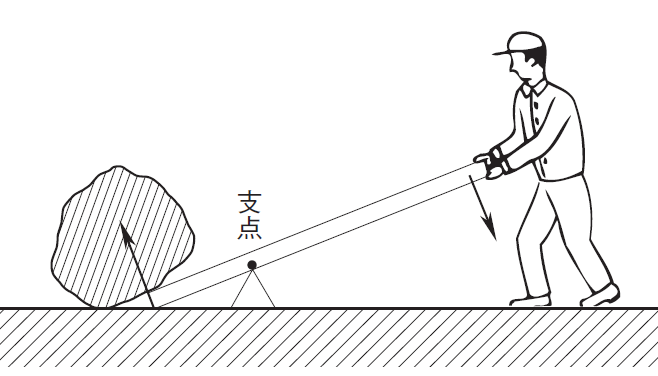 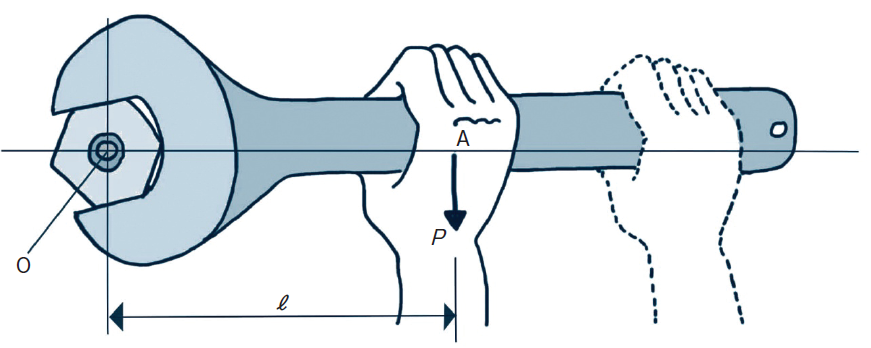 จุดหมุน
รูป 4-9	โมเมนต์ของแรง
รูป 4-8	คานงัด
บทเรียนหน้า 115/ บทเสริมหน้า 60
โมเมนต์ของแรง
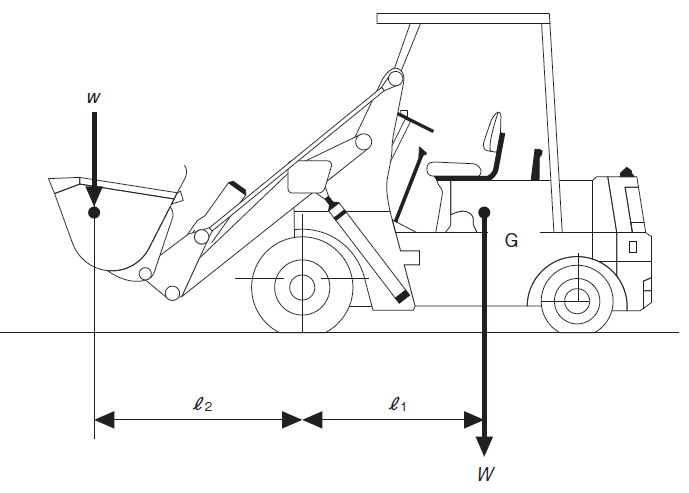 รูป 4-10 โมเมนต์ที่มีผลต่อรถตัก
บทเรียนหน้า 116/ บทเสริมหน้า 61
สมดุลของแรงขนาน
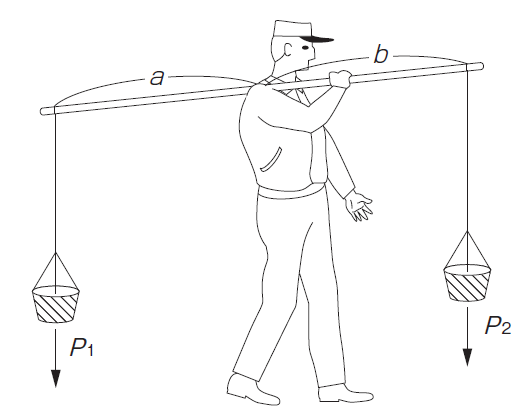 รูป 4-12 สมดุลของไม้คาน
บทเรียนหน้า 118/ บทเสริมหน้า 63
บทที่ 2　มวล/น้ำหนักและจุดศูนย์ถ่วง
มวล/น้ำหนัก
ตาราง 4-1 แสดงมวลต่อหนึ่งหน่วยปริมาตรของวัตถุต่างๆ
(หมายเหตุ) มวลของไม้คือมวลแห้ง ส่วนมวลของถ่านหินและถ่านโค้กคือมวลที่ปรากฏจริง
(ตัดคำว่าต้นด้านบนออกเหลือแค่ไม้)
บทเรียนหน้า 121/ บทเสริมหน้า 64
มวล/น้ำหนัก
ตาราง 4-2 สูตรย่อของปริมาตร
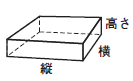 ความสูง
ความกว้าง
ความยาว
เส้นผ่านศูนย์กลาง
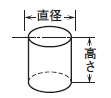 ความสูง
เส้นผ่านศูนย์กลาง
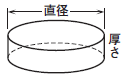 ความหนา
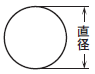 เส้นผ่านศูนย์กลาง
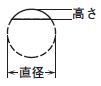 ความสูง
เส้นผ่านศูนย์กลาง
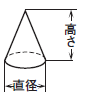 ความสูง
เส้นผ่านศูนย์กลาง
บทเรียนหน้า 122/ บทเสริมหน้า 65
ความสูง
เส้นผ่านศูนย์กลาง
ความสูง
เส้นผ่านศูนย์กลาง
จุดศูนย์ถ่วง
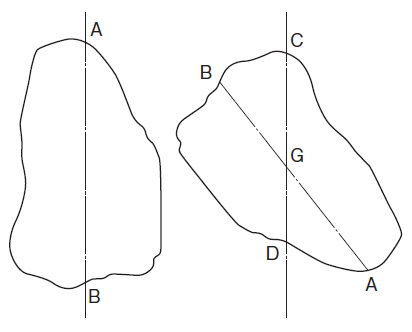 รูป 4-15 วิธีหาจุดศูนย์ถ่วง
บทเรียนหน้า 124/ บทเสริมหน้า 67
ความเสถียรของวัตถุ
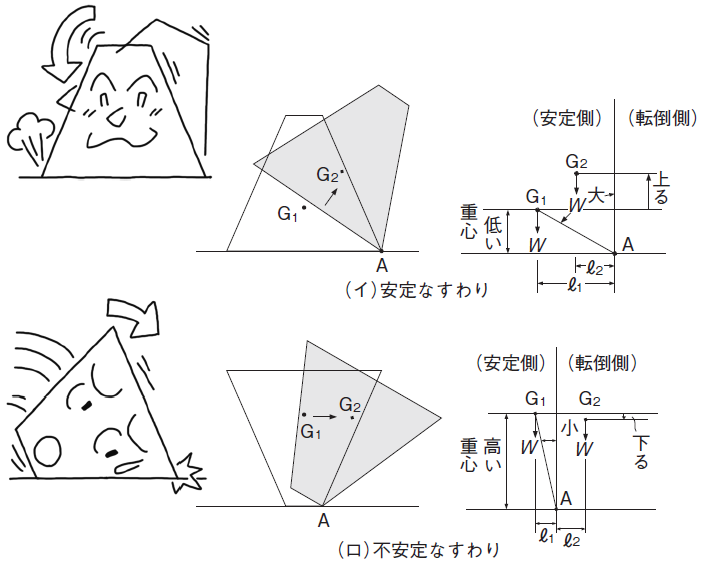 ด้านเสถียร
ด้านพลิกคว่ำ
ยกขึ้น
จุดศูนย์
ถ่วงต่ำ
（イ) การทรงตัวเสถียร
ด้านพลิกคว่ำ
ด้านเสถียร
จุดศูนย์
ถ่วงสูง
ลดต่ำลง
（ロ) การทรงตัวไม่เสถียร
รูป 4-16 ความเสถียรของวัตถุ
บทเรียนหน้า 125/ บทเสริมหน้า 68
บทที่ 3　การเคลื่อนที่ของวัตถุ
แรงเสียดทาน
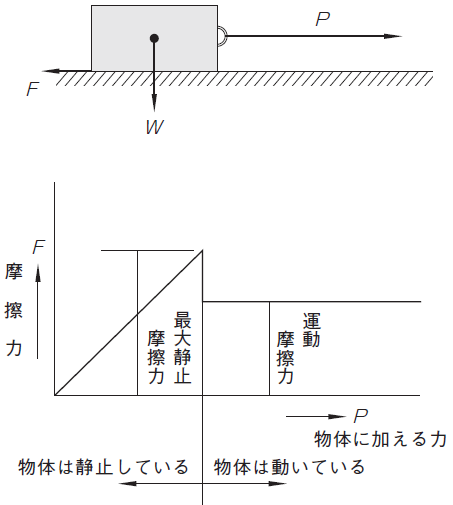 แรงเสียดทาน
แรงเสียดทาน
สถิตสูงสุด
แรงเสียด
ทานจลน์
วัตถุเคลื่อนที่
แรงกระทำต่อวัตถุ
วัตถุหยุดนิ่ง
รูป 4-20 แรงเสียดทานสถิตสูงสุดและแรงเสียดทานจลน์
บทเรียนหน้า 133/ บทเสริมหน้า 70
ส่วนที่ 5　กฎหมายที่เกี่ยวข้อง
พ.ร.บ.ความปลอดภัย อาชีวอนามัยและสภาพแวดล้อมในการทำงาน
(พ.ร.บ.ความปลอดภัย ฯลฯ)
กฎหมายที่เกี่ยวข้อง
กฎ
หมาย
คำสั่งบังคับใช้ความปลอดภัย อาชีวอนามัยและสภาพแวดล้อมในการทำงาน
(คำสั่งบังคับใช้ความปลอดภัย ฯลฯ)
ระเบียบ
ราชการ
ระเบียบบังคับใช้ความปลอดภัย อาชีวอนามัยและสภาพแวดล้อมในการทำงาน
(ระเบียบบังคับใช้ความปลอดภัย ฯลฯ)
ระเบียบ
กระทรวง
มาตรฐานโครงสร้างรถตัก ฯลฯ
ประกาศ/
ประกาศสาธารณะ
ระเบียบการฝึกทักษะการใช้งานรถตัก ฯลฯ
ระเบียบการศึกษาพิเศษด้านความปลอดภัยและอาชีวอนามัย
รูป 5-1 ระบบกฎหมายเกี่ยวกับทักษะการใช้งานรถตัก ฯลฯ
(อ้างอิง) คู่มือการประเมินความเสี่ยงสำหรับอุตสาหกรรมบำรุงรักษาอาคาร
กระทรวงสาธารณสุข แรงงานและสวัสดิการ
บทเรียนหน้า 145/ บทเสริมหน้า 73
ส่วนที่ 6　ตัวอย่างอุบัติเหตุ
อุทาหรณ์ 1　พลิกตกจากไหล่ทาง
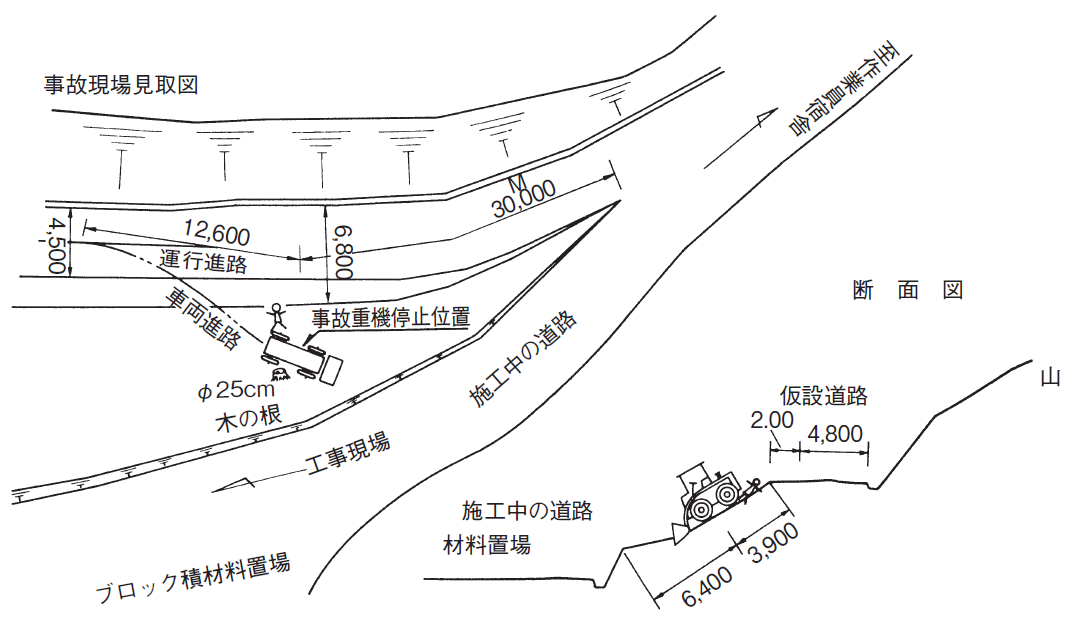 หอพักคนงาน
ภาพร่างสถานที่เกิดเหตุ
เส้นทางวิ่ง
ภาพตัดขวาง
ตำแหน่งหยุดรถตักอุบัติเหตุ
เส้นทางรถ
ถนนที่กำลังก่อสร้าง
ถนนชั่วคราว
ภูเชา
รากต้นไม้
สถานที่ก่อสร้าง
ถนนที่กำลังก่อสร้าง
สถานที่จัดเก็บวัสดุ
สถานที่จัดเก็บวัสดุบล็อค
อุทาหรณ์ 1　พลิกตกจากไหล่ทาง
บทเรียนหน้า 218/ บทเสริมหน้า 91
อุทาหรณ์ 2　พลิกตกจากรถยกเนื่องจากการสั่นสะเทือน
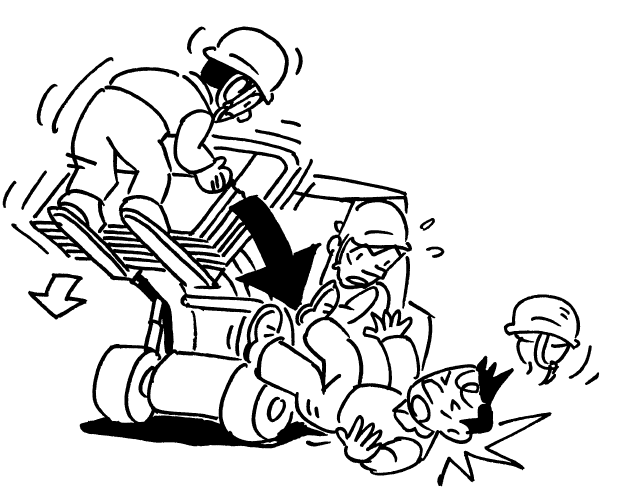 อุทาหรณ์ 2　พลิกตกจากรถยกเนื่องจากการสั่นสะเทือน
บทเรียนหน้า 220/ บทเสริมหน้า 93
อุทาหรณ์ 3　ถูกรถยกถอยหลังทับขณะกำลังตรวจสอบสถานะของโหลด
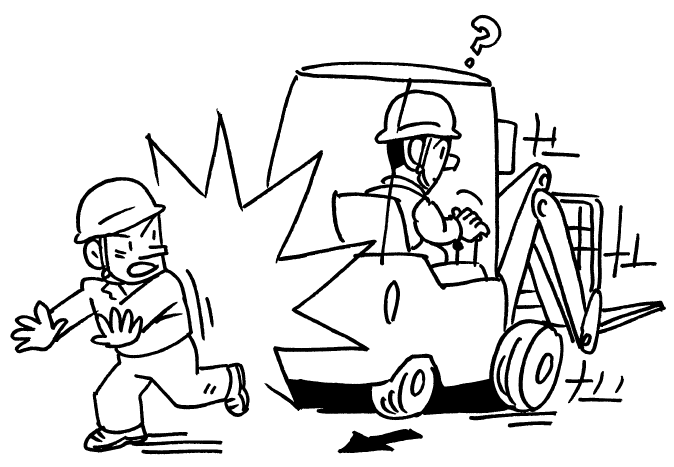 อุทาหรณ์ 3　ถูกรถยกถอยหลังทับขณะกำลังตรวจสอบสถานะของโหลด
บทเรียนหน้า 222/ บทเสริมหน้า 95
อุทาหรณ์ 4　ถูกรถตักชนระหว่างการตรวจสอบก่อนเริ่มงาน
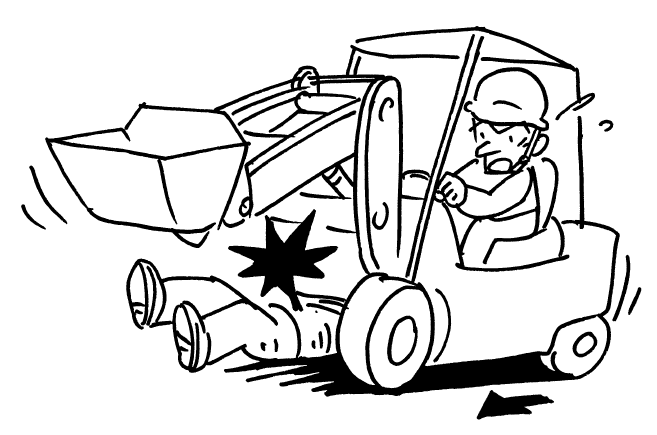 อุทาหรณ์ 4　ถูกรถตักชนระหว่างการตรวจสอบก่อนเริ่มงาน
บทเรียนหน้า 224/ บทเสริมหน้า 97
อุทาหรณ์ 5　รถตักไหลแล้วถูกทับ
ระยะขุด
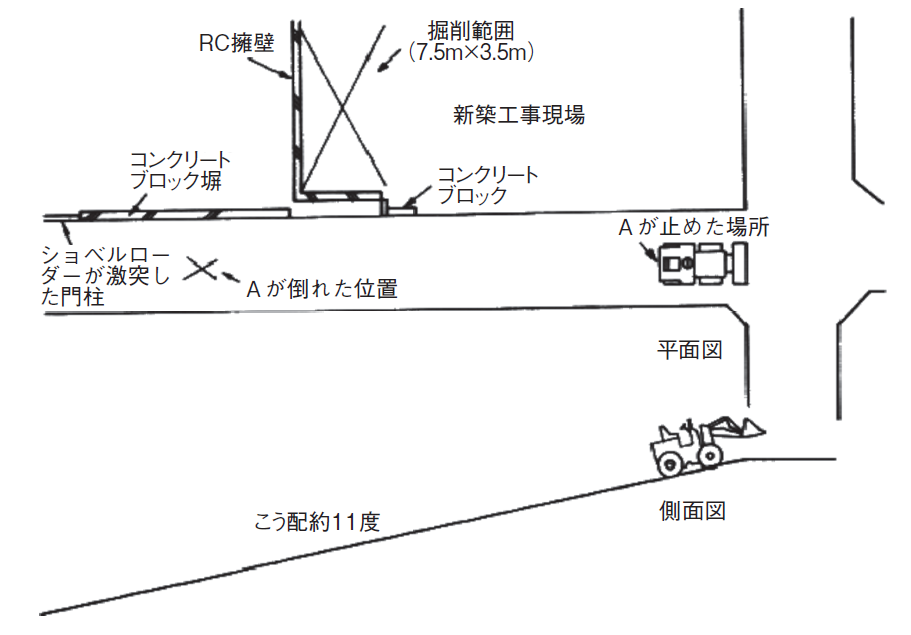 กำแพงกันดิน RC
ไซต์ก่อสร้างอาคารใหม่
รั้วบล็อกคอนกรีต
บล็อกคอนกรีต
จุดที่ A จอดรถ
รถตักชนเข้า
กับเสาประตู
ตำแหน่งที่ A ล้ม
ภาพด้านบน
ภาพด้านข้าง
ความลาด 11 องศา
แผนภาพสถานการณ์การเกิดอุบัติเหตุ
อุทาหรณ์ 5　รถตักไหลแล้วถูกทับ
บทเรียนหน้า 225/ บทเสริมหน้า 99
อุทาหรณ์ 7　ติดอยู่ระหว่างที่นั่งคนขับกับแขนยกขณะใช้บรรทุกเหล็กกลม
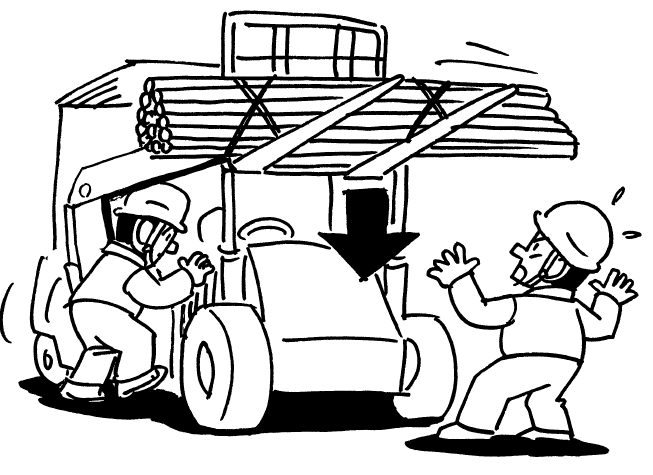 อุทาหรณ์ 7　ติดอยู่ระหว่างที่นั่งคนขับกับแขนยกขณะใช้บรรทุกเหล็กกลม
บทเรียนหน้า 229/ บทเสริมหน้า 101
อุทาหรณ์ 8　ติดอยู่ระหว่างตัวรถและชีทไพล์ที่สร้างเสร็จแล้ว
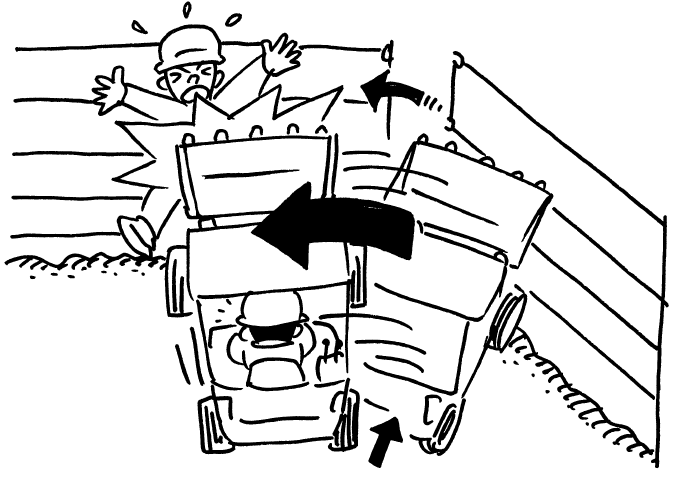 อุทาหรณ์ 8　ติดอยู่ระหว่างตัวรถและชีทไพล์ที่สร้างเสร็จแล้ว
บทเรียนหน้า 231/ บทเสริมหน้า 103
อุทาหรณ์ 9　ศีรษะติดอยู่กับแขนยกของรถตัก
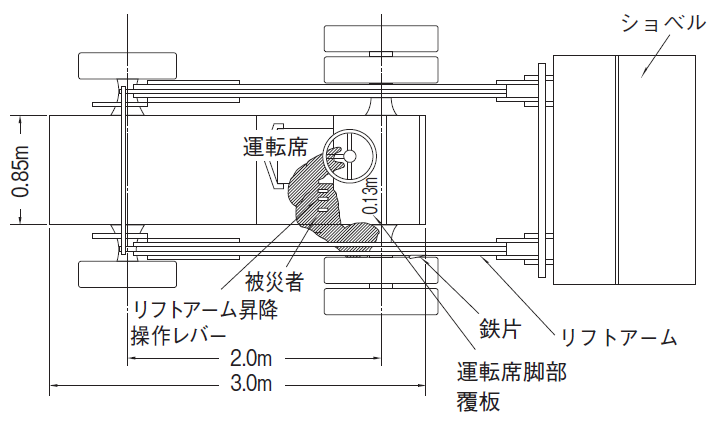 ที่ตัก
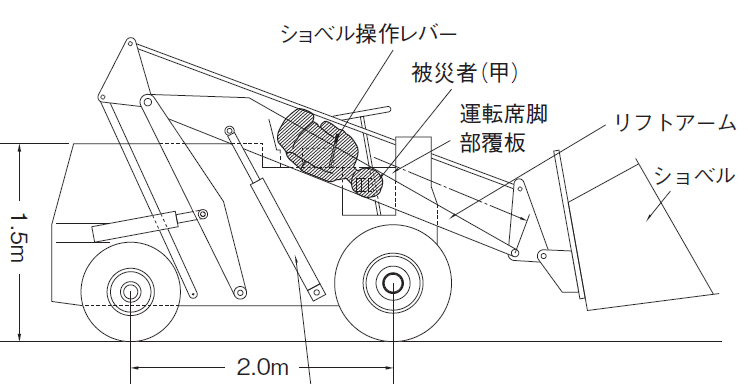 คันโยกบังคับที่ตัก
ผู้ประสบเหตุ (คนงานที่หนึ่ง)
แผ่นปิดขาเบาะคนขับ
แขนยก
เบาะคนขับ
ที่ตัก
ผู้ประสบเหตุ
คันโยกควบคุมการยกแขนยก
เศษเหล็ก
แขนยก
แผ่นปิดขาเบาะที่นั่ง
แผนภาพสถานการณ์การเกิดอุบัติเหตุ (ภาพด้านบน)
แผนภาพสถานการณ์การเกิดอุบัติเหตุ (ภาพด้านข้าง)
อุทาหรณ์ 9　ศีรษะติดอยู่กับแขนยกของรถตัก
บทเรียนหน้า 233/ บทเสริมหน้า 106
อุทาหรณ์ 10　บล็อกคอนกรีตที่ถูกรถตักยกตกลงมาจนประสบอุบัติเหตุ
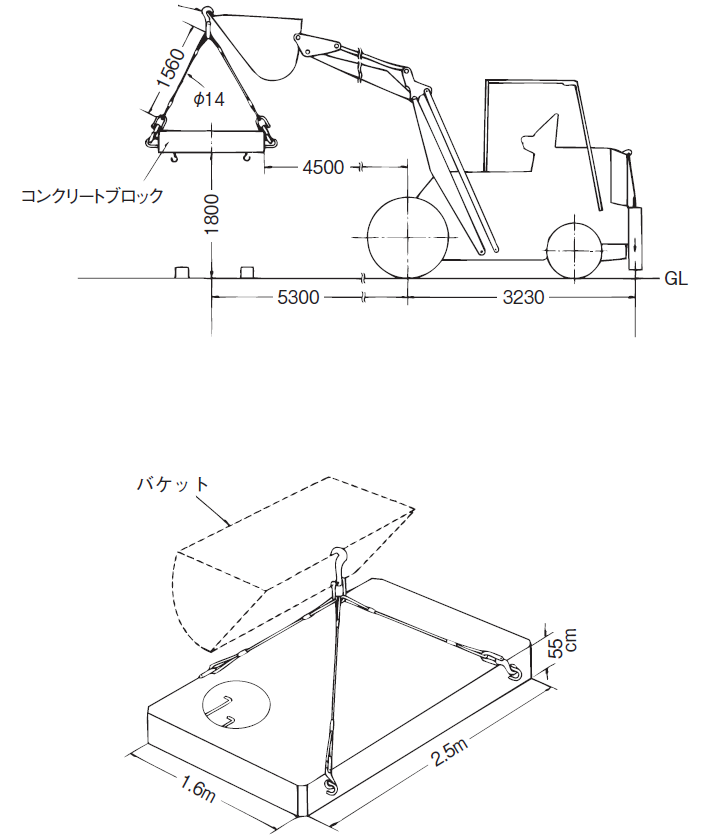 บล็อกคอนกรีต
บุ้งกี๋
แผนภาพสถานการณ์การยกบล็อกด้วยบุ้งกี๋
อุทาหรณ์ 10　บล็อกคอนกรีตที่ถูกรถตักยกตกลงมาจนประสบอุบัติเหตุ
บทเรียนหน้า 235/ บทเสริมหน้า 108